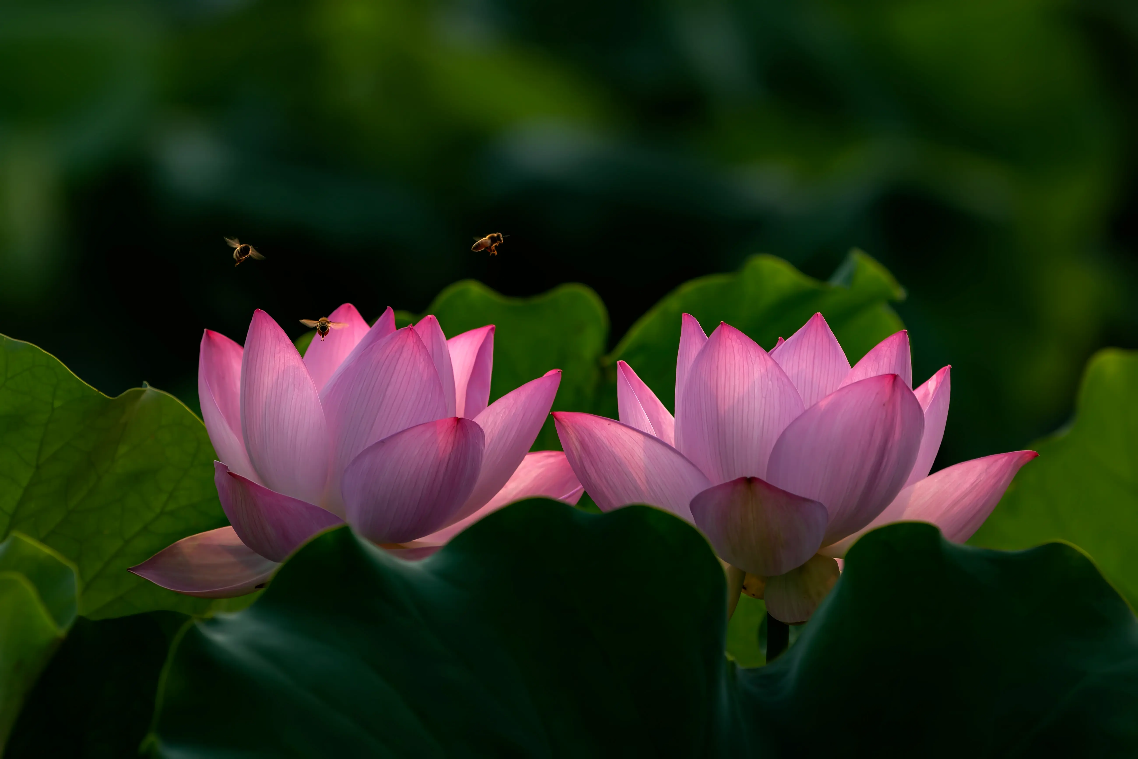 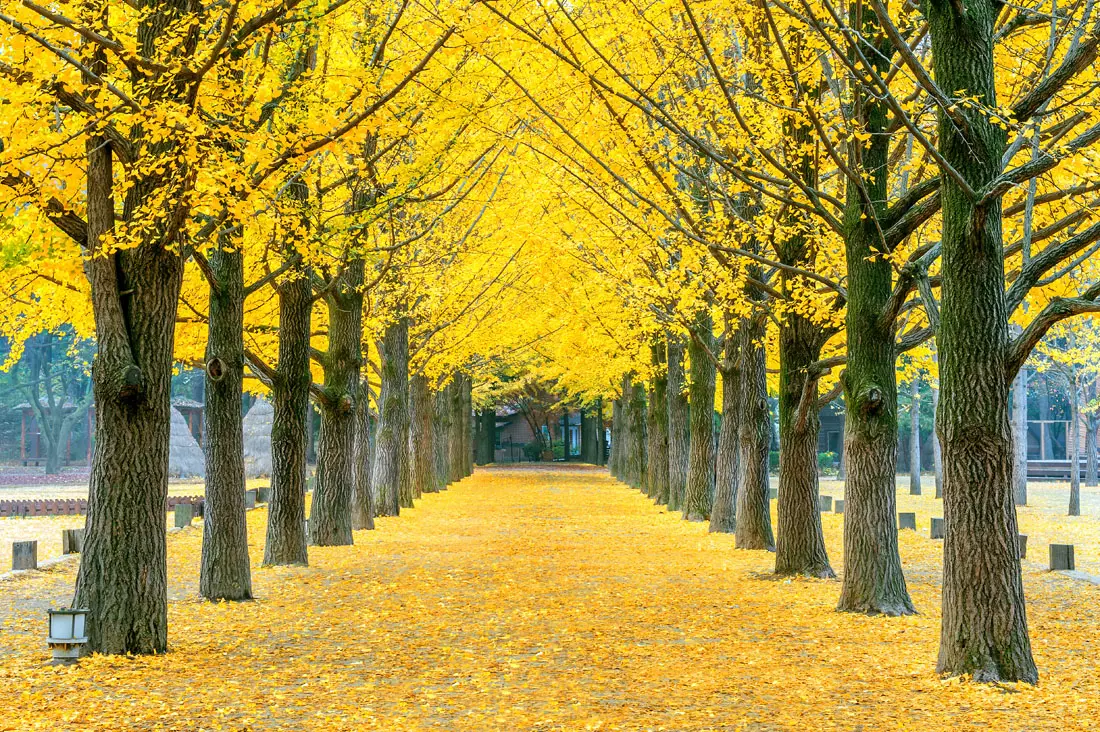 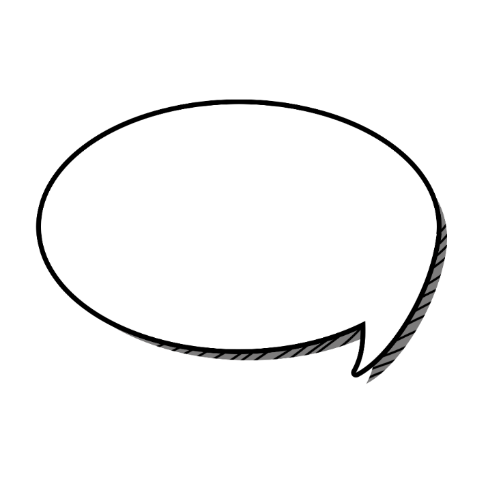 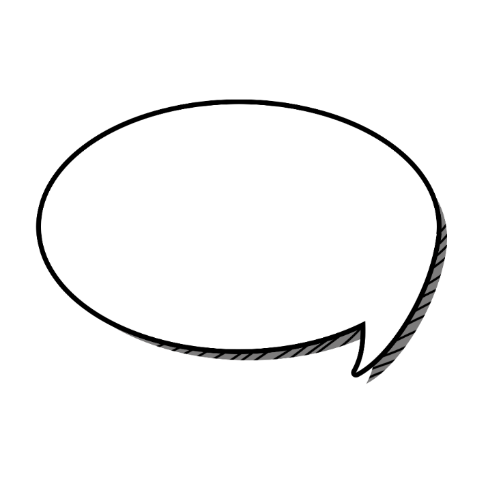 秋天
夏天
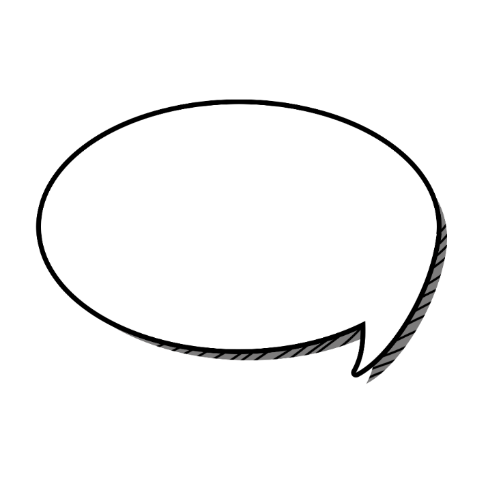 春天
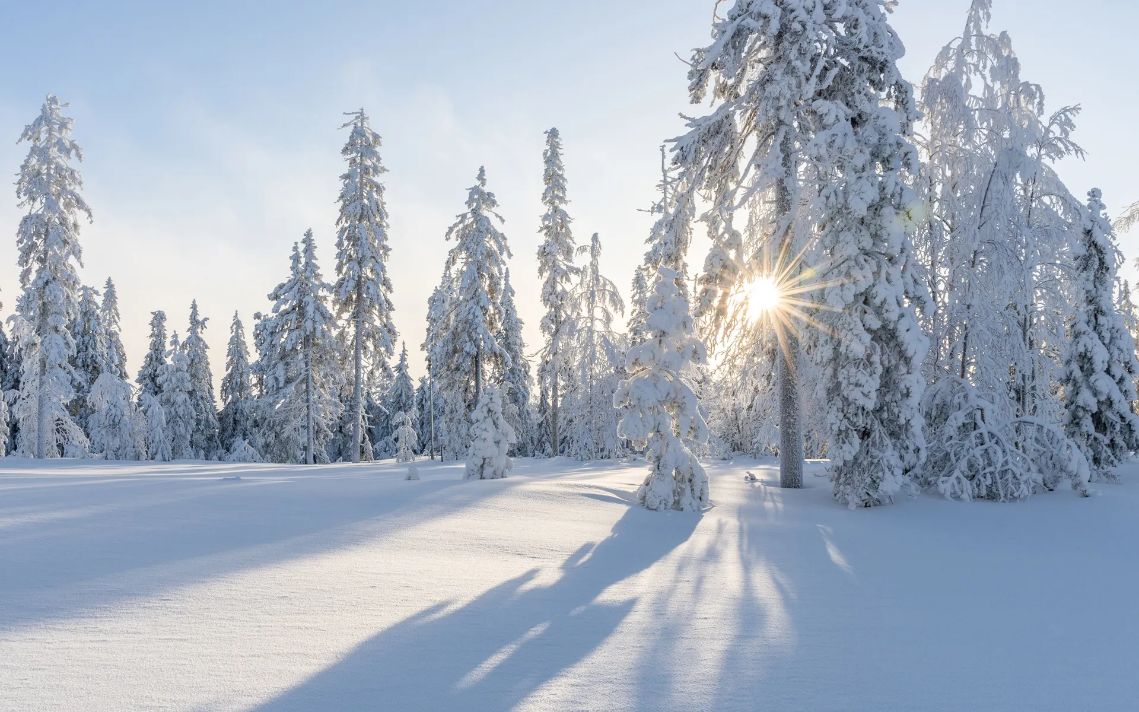 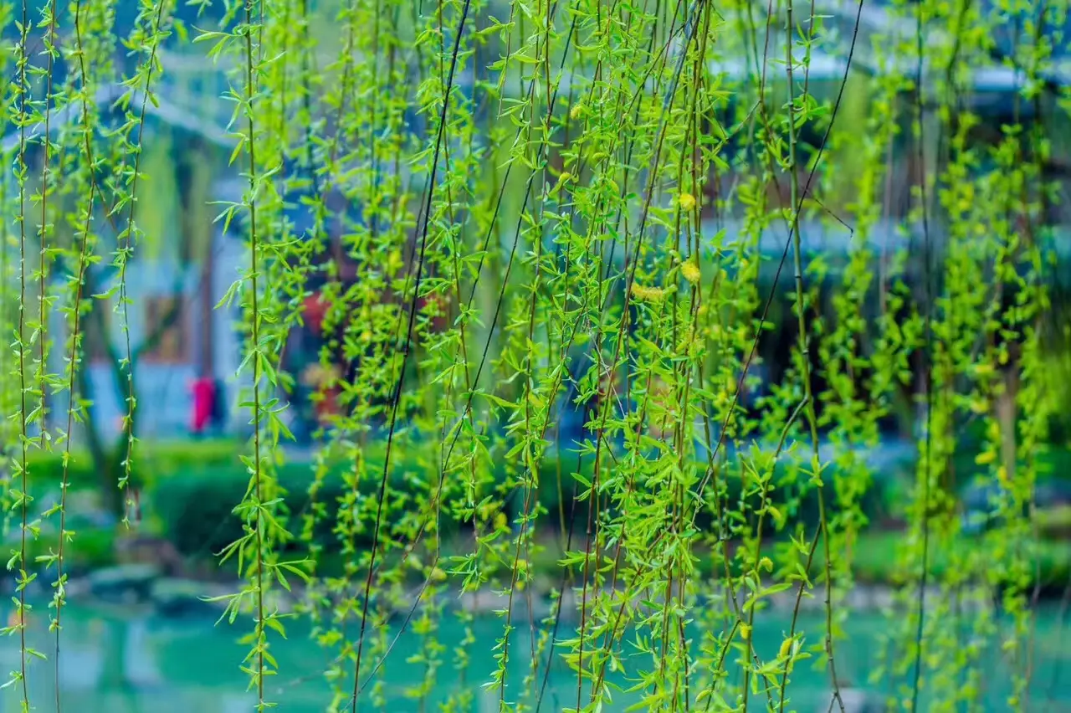 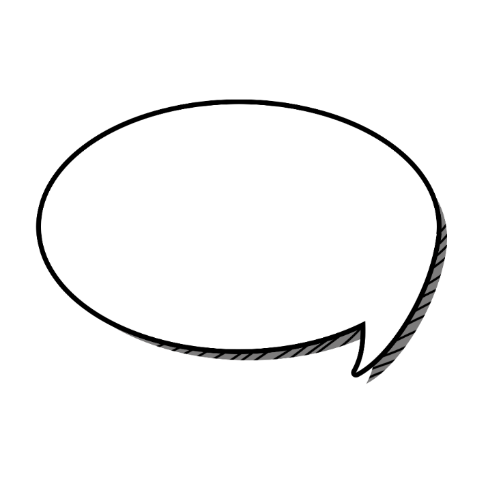 冬天
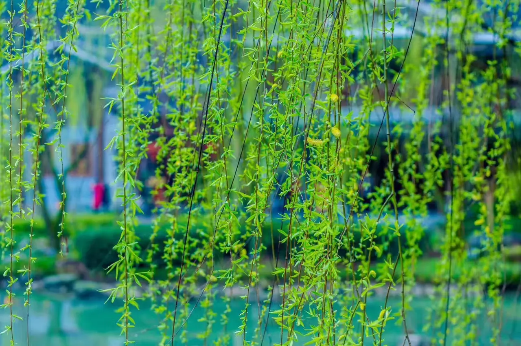 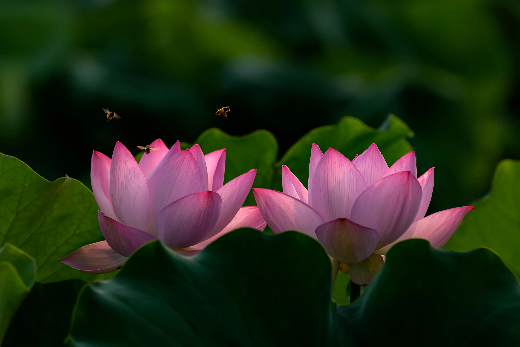 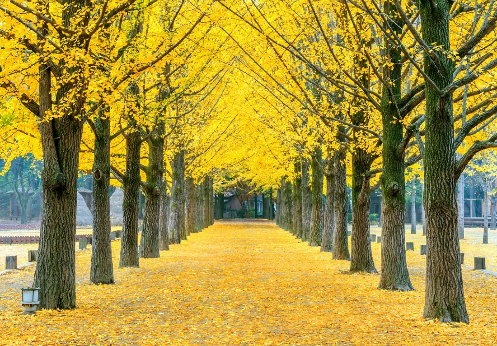 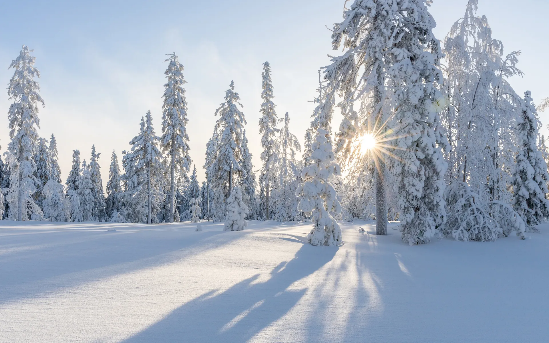 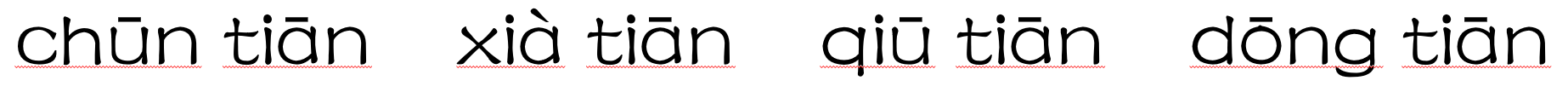 春天  夏天  秋天  冬天
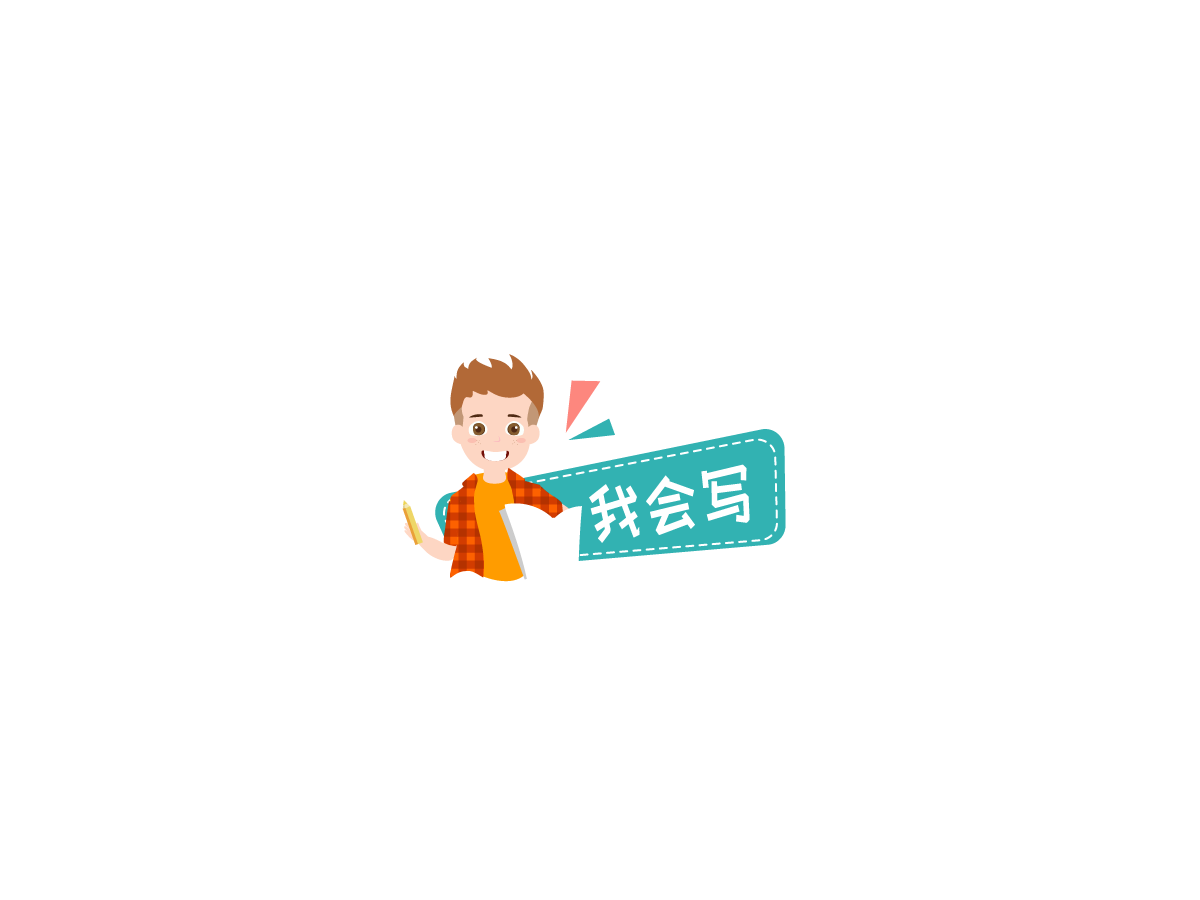 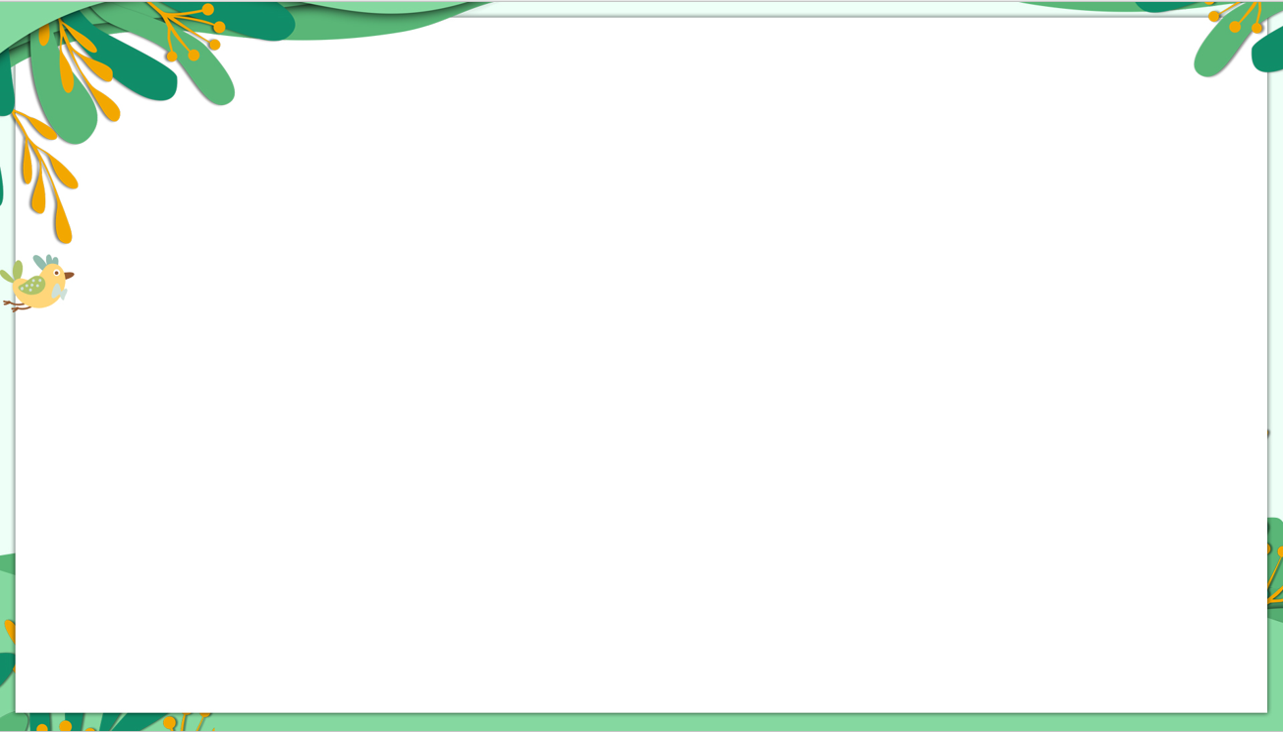 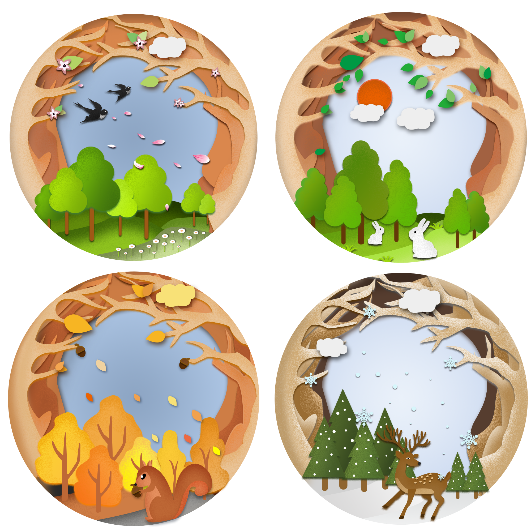 sì
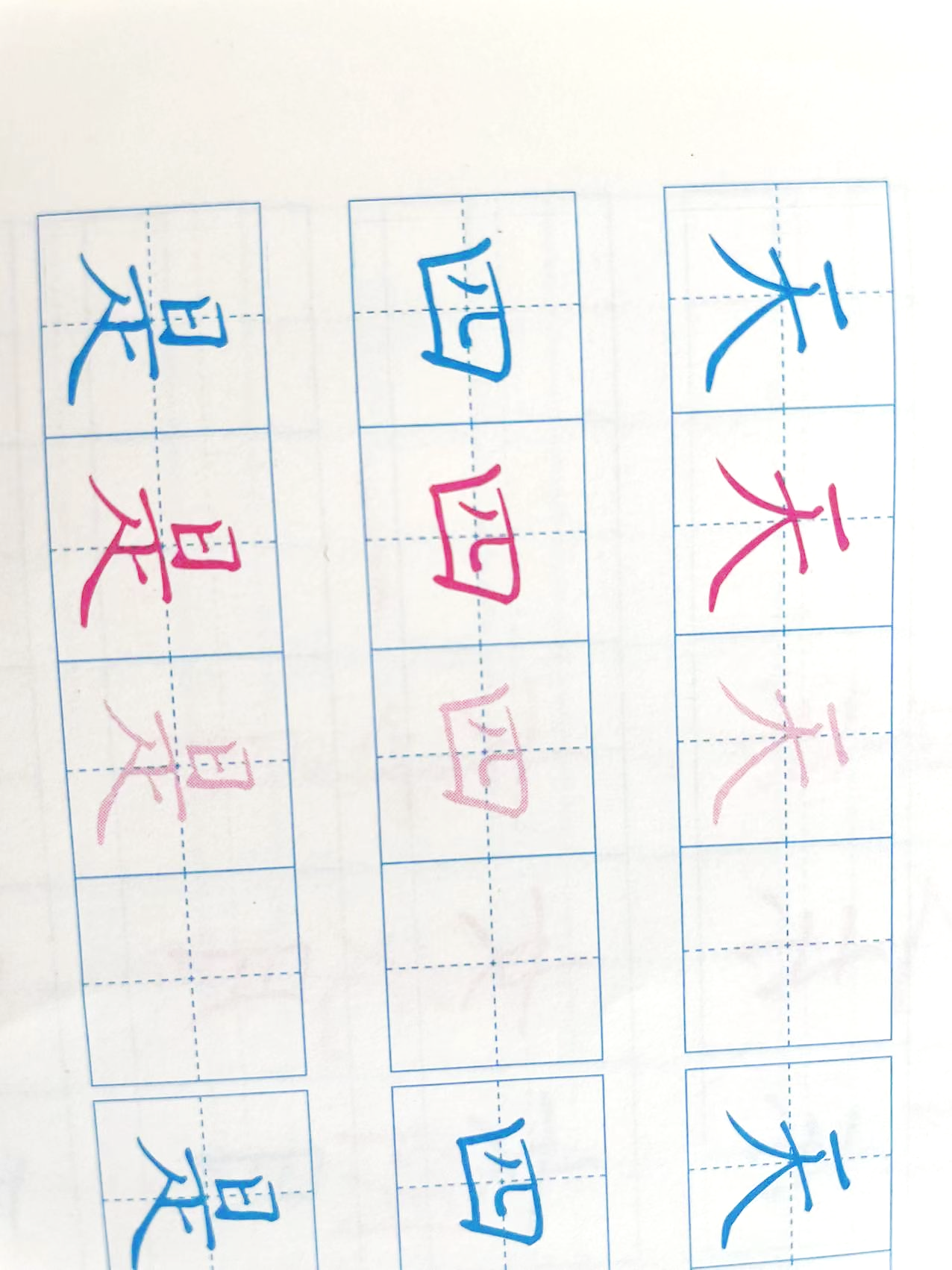 三看：一看结构，二看高低，三看关键笔画。

口诀：大大口里一个儿
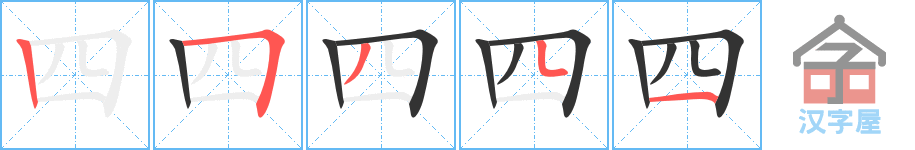 4 四季
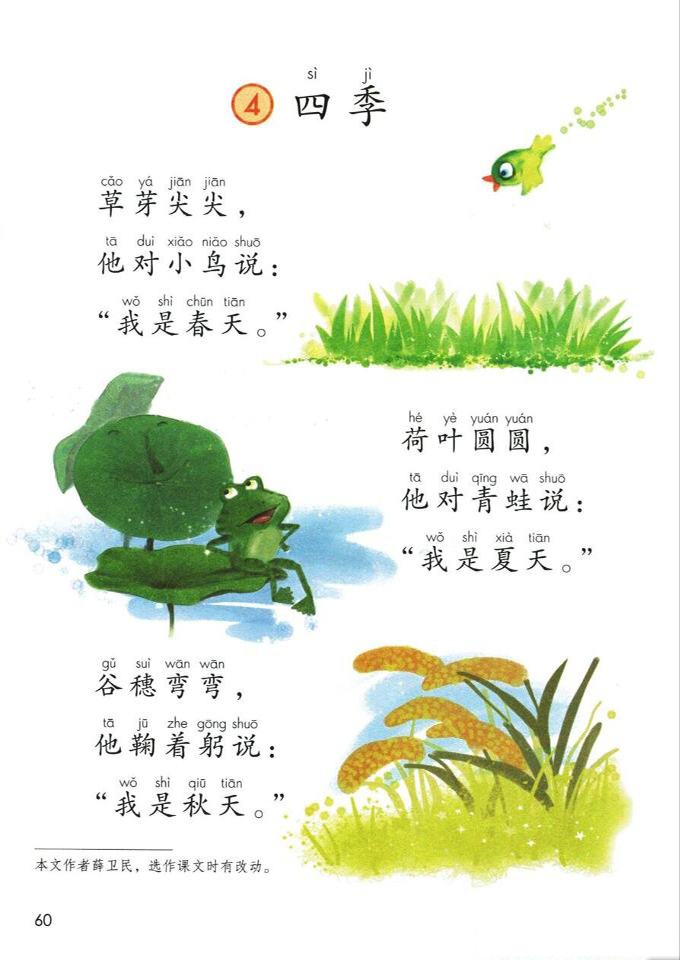 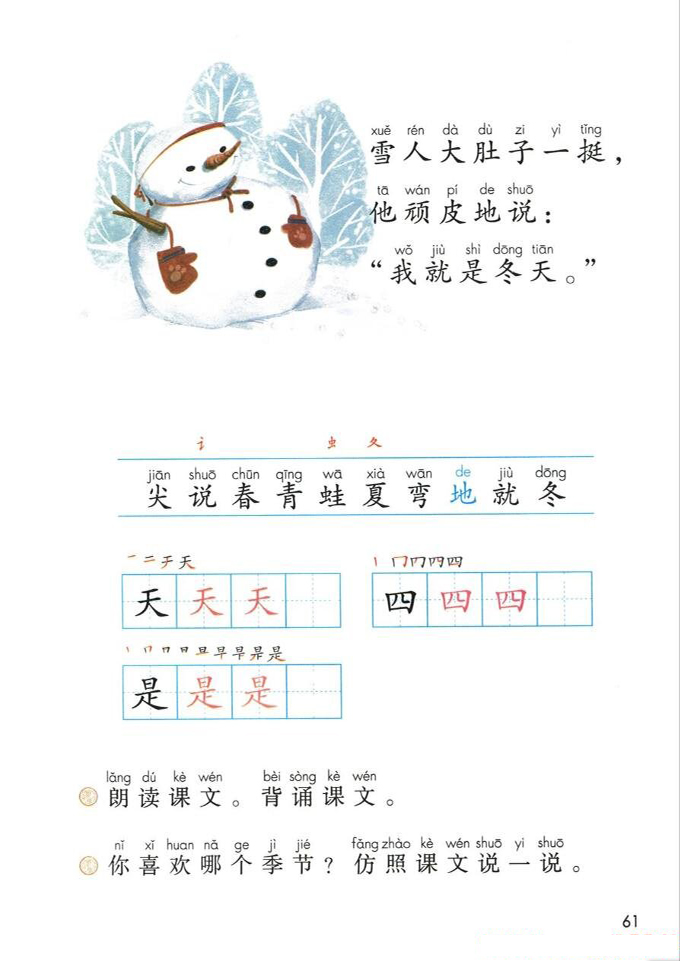 1
2
朗读课文
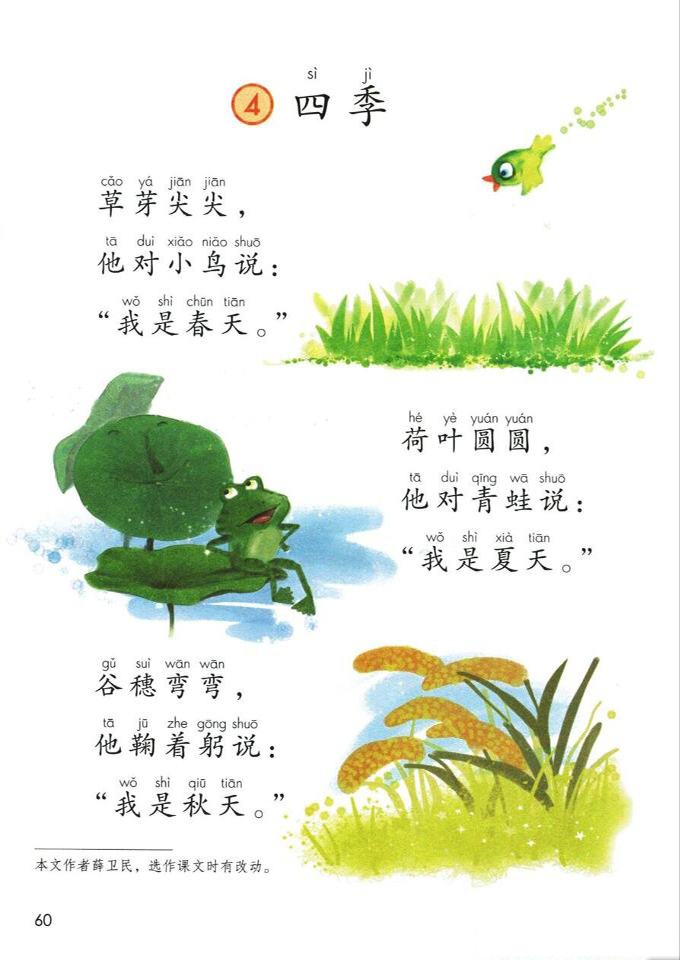 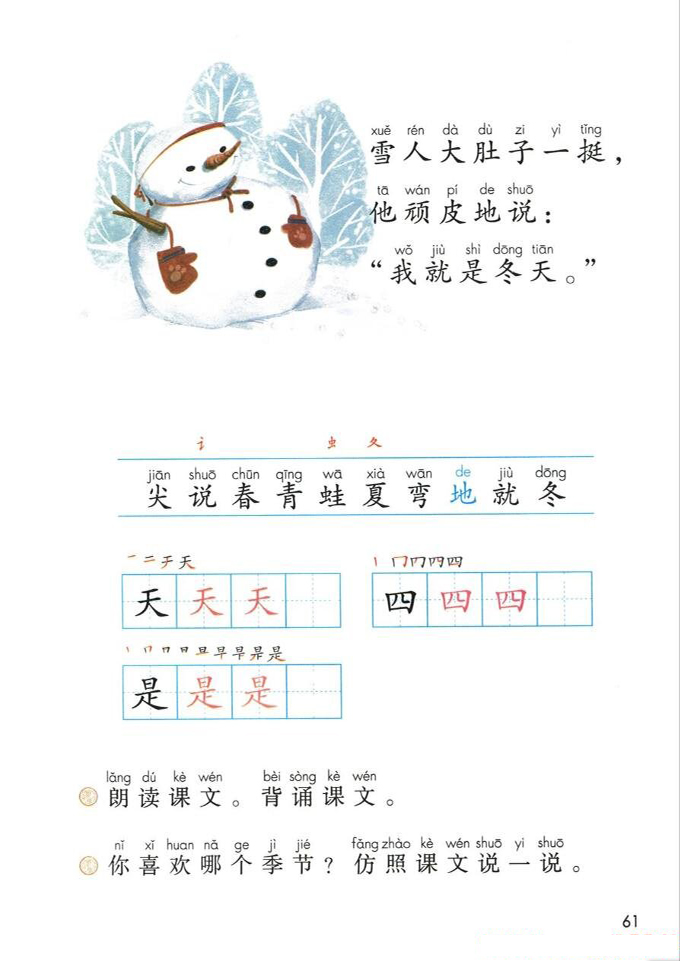 4
1
2
3
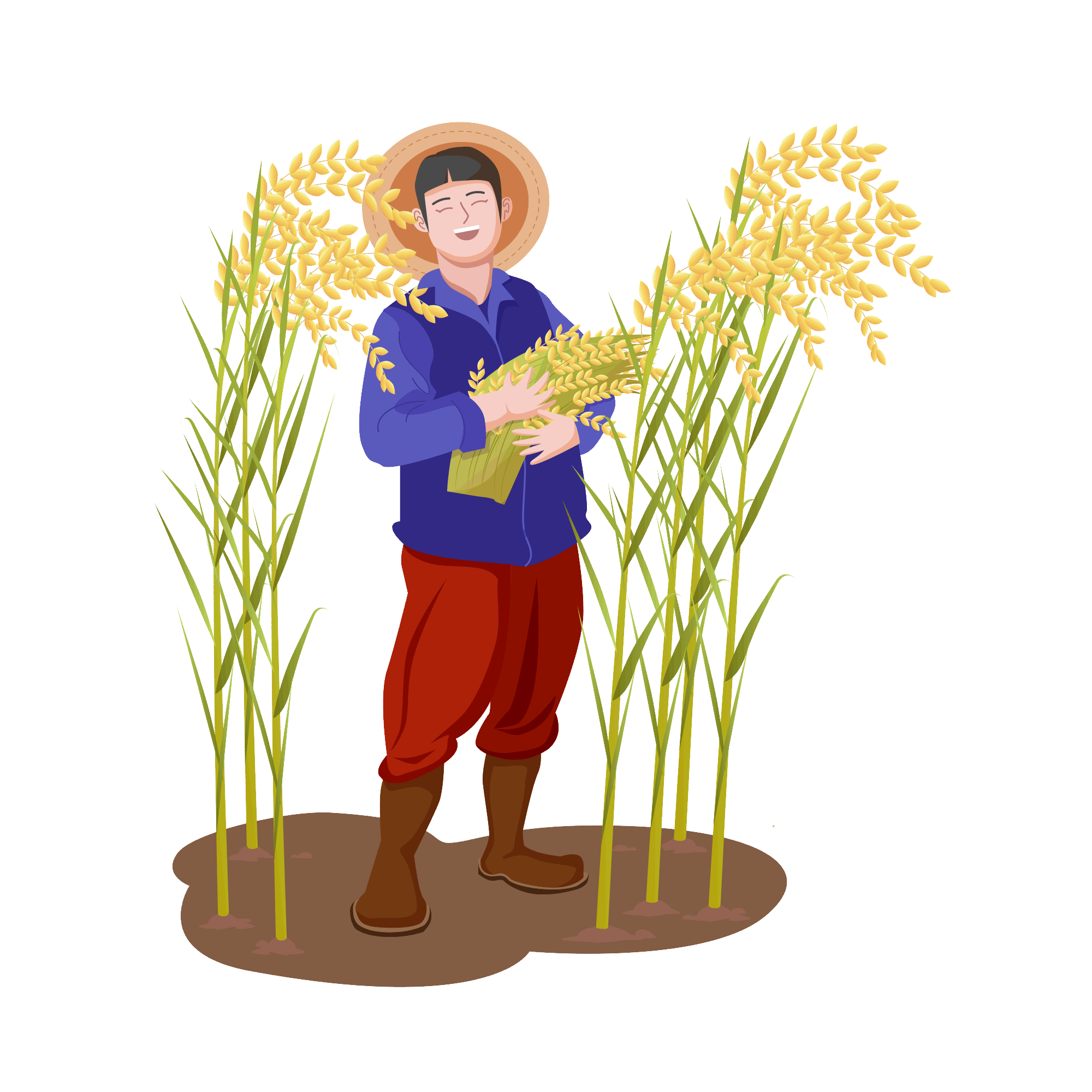 jū  zhe  gōng shuō 
鞠 着   躬  说



wán pÍ  de shuō
顽  皮 地 说
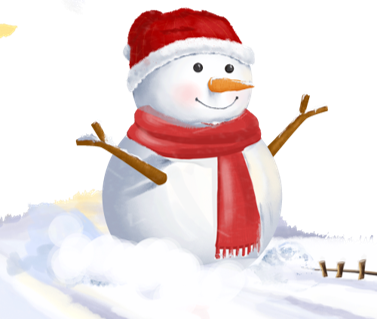 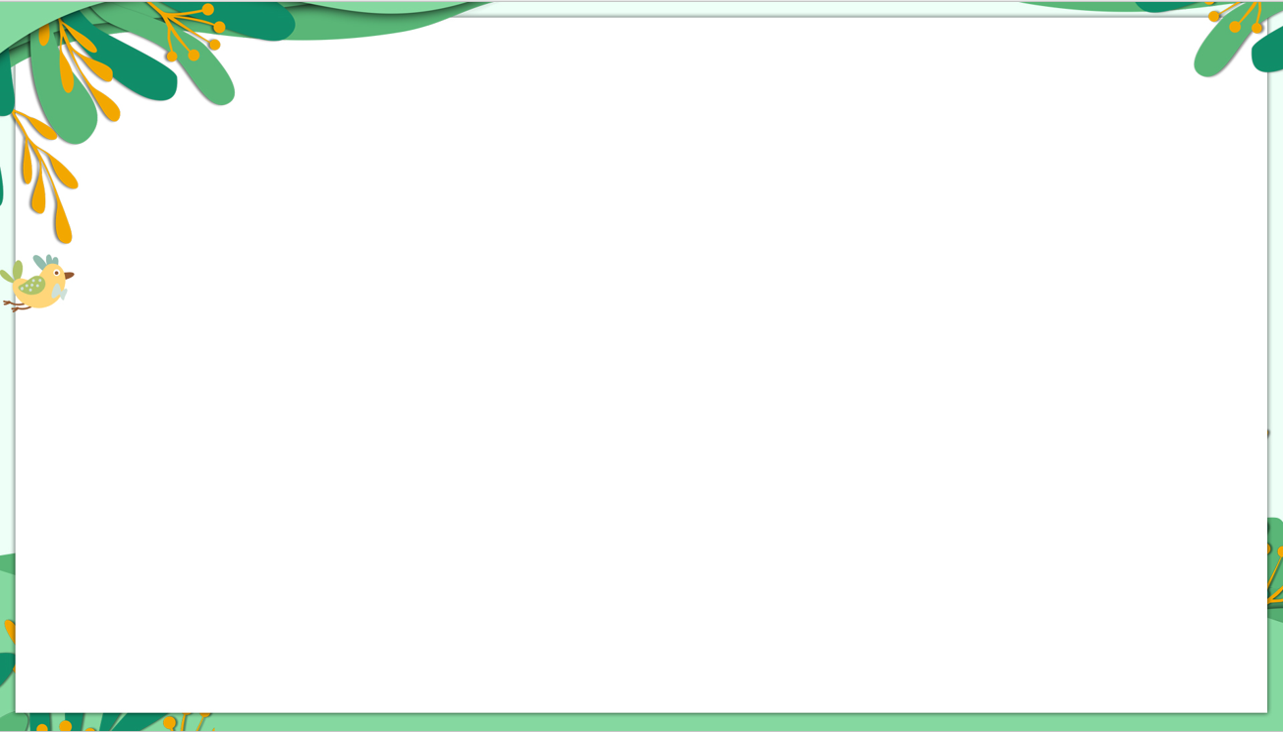 朗读课文
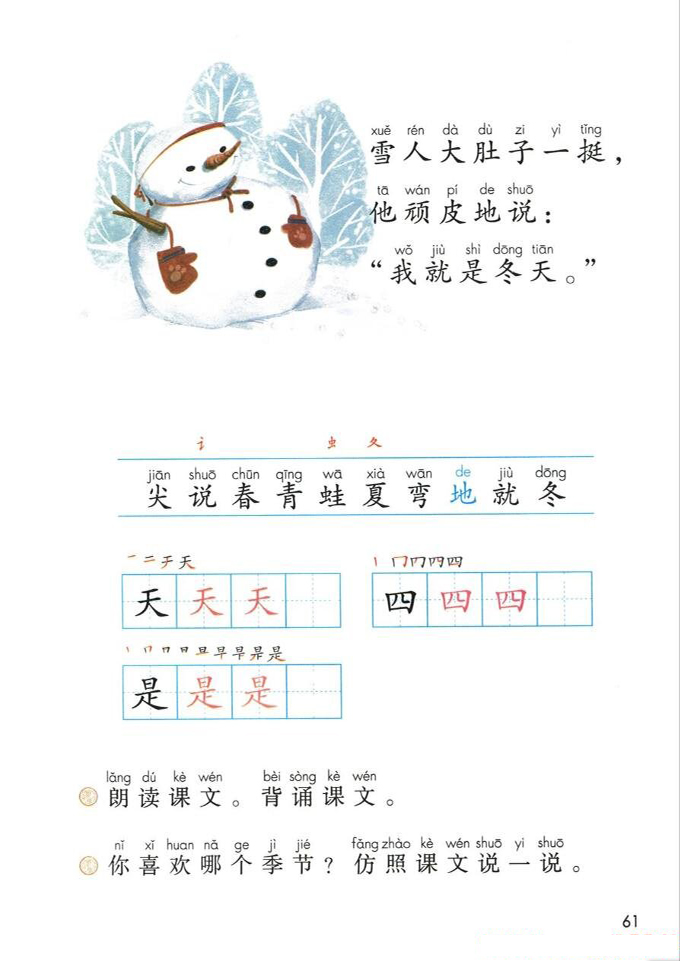 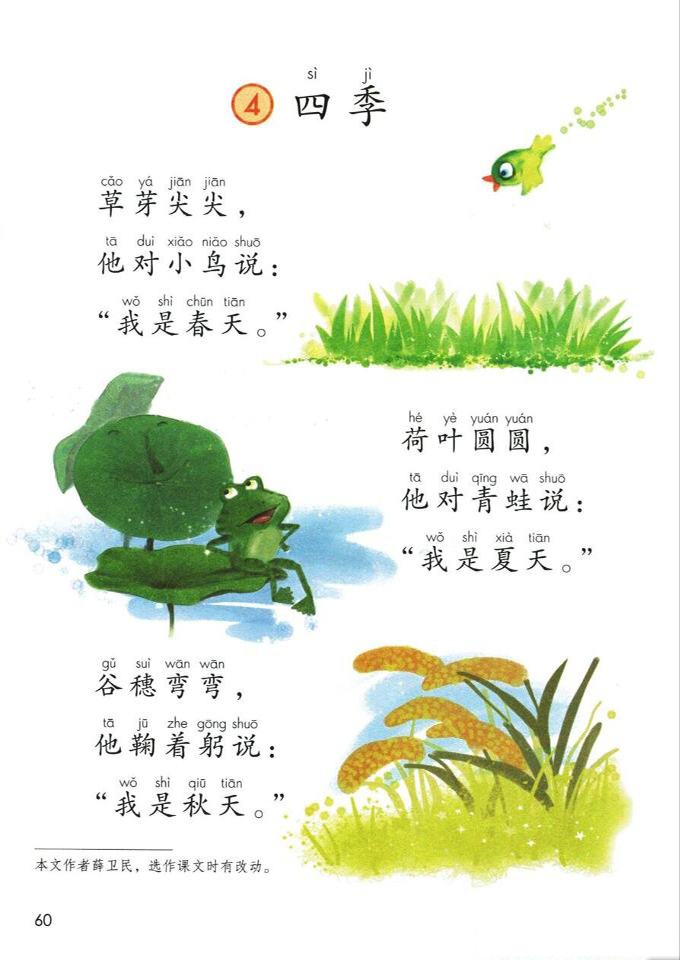 4
1
2
3
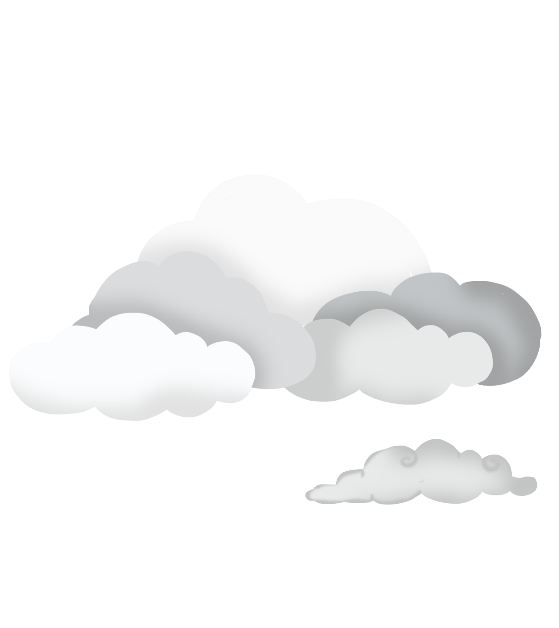 练习说话
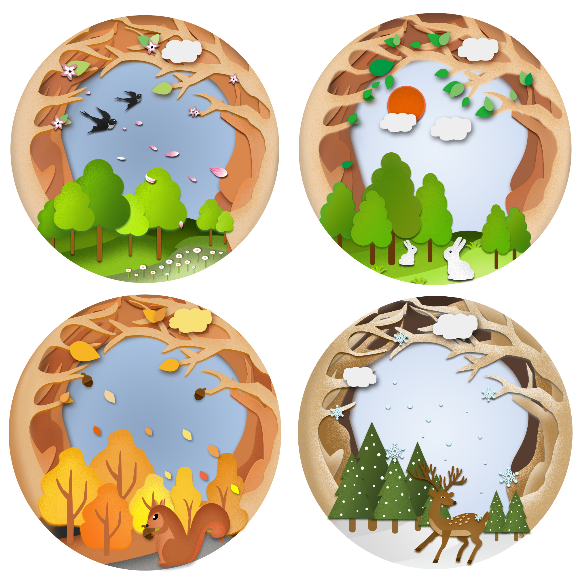 我最喜欢（     ），
因为（               ）。
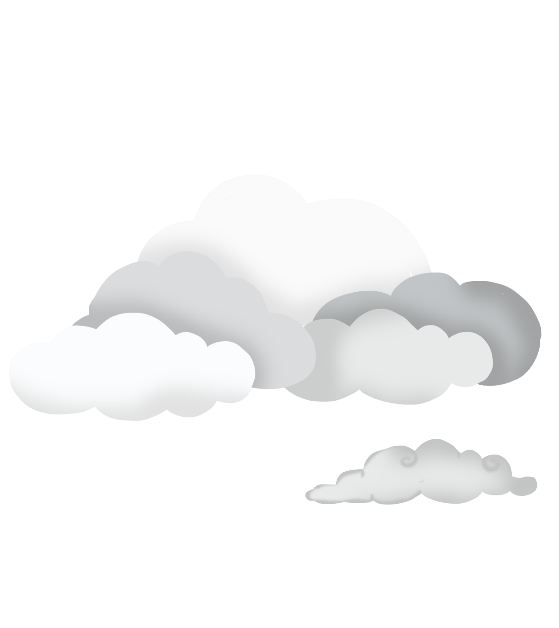 感知课文
cǎo yá jiān jiān  
tā duì xiǎo niǎo shuō 
     wǒ  shì  chūn tiān
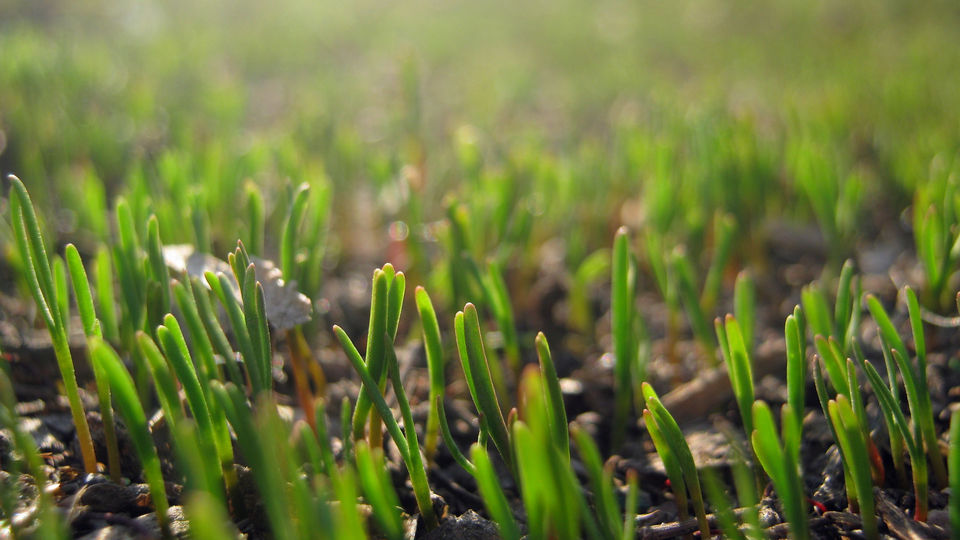 草芽尖尖，
他对小鸟说：
“我是春天。”
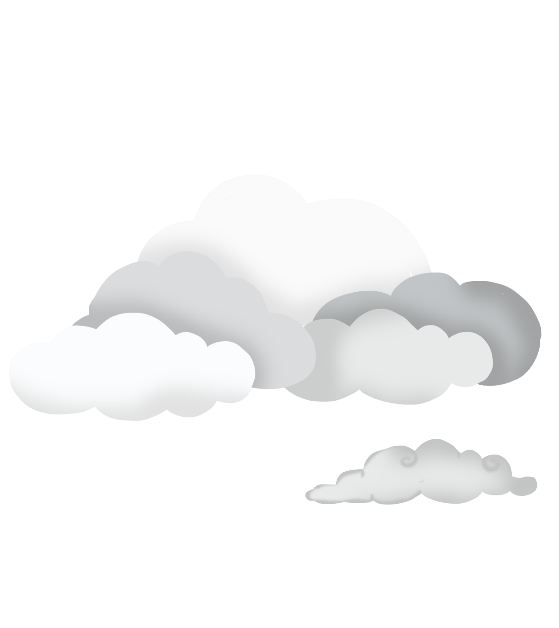 背诵课文
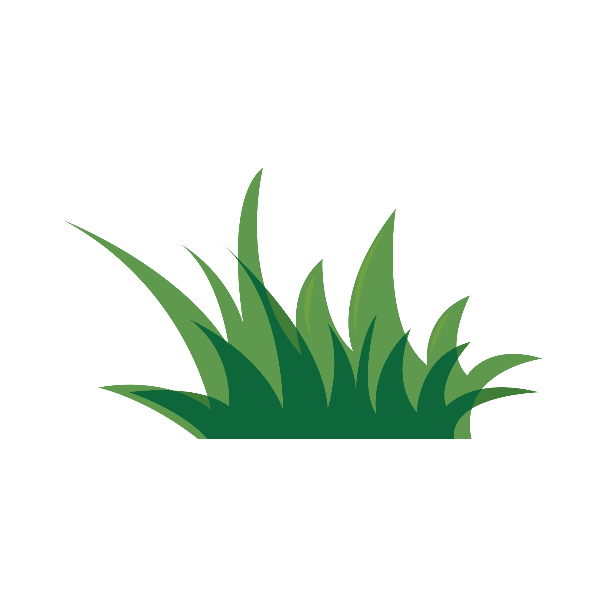 cǎo yá jiān jiān  
tā duì xiǎo niǎo shuō 
     wǒ  shì  chūn tiān
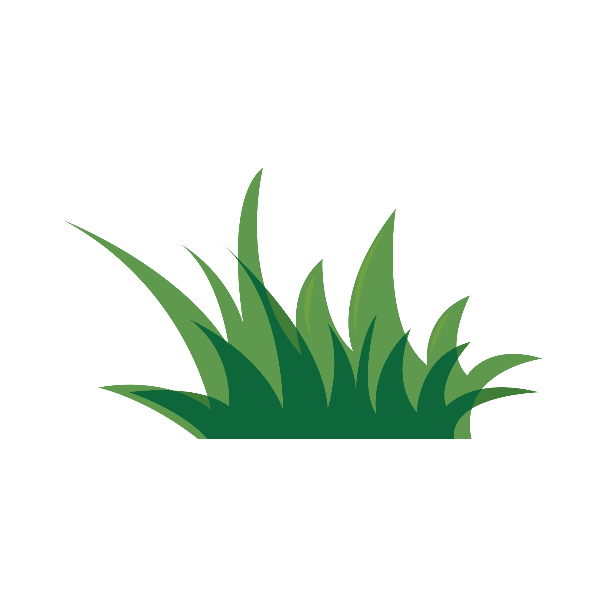 草芽尖尖，
他对小鸟说：
“我是春天。”
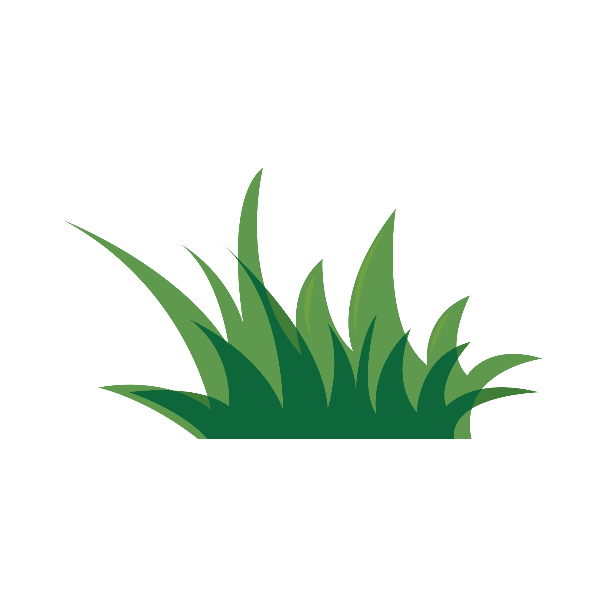 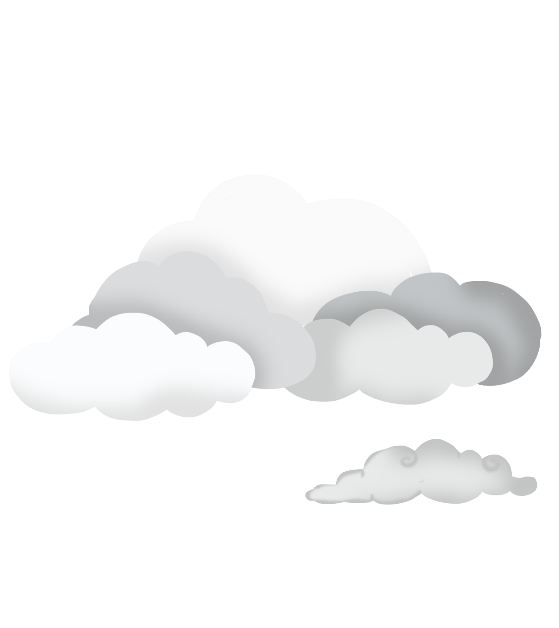 背诵课文
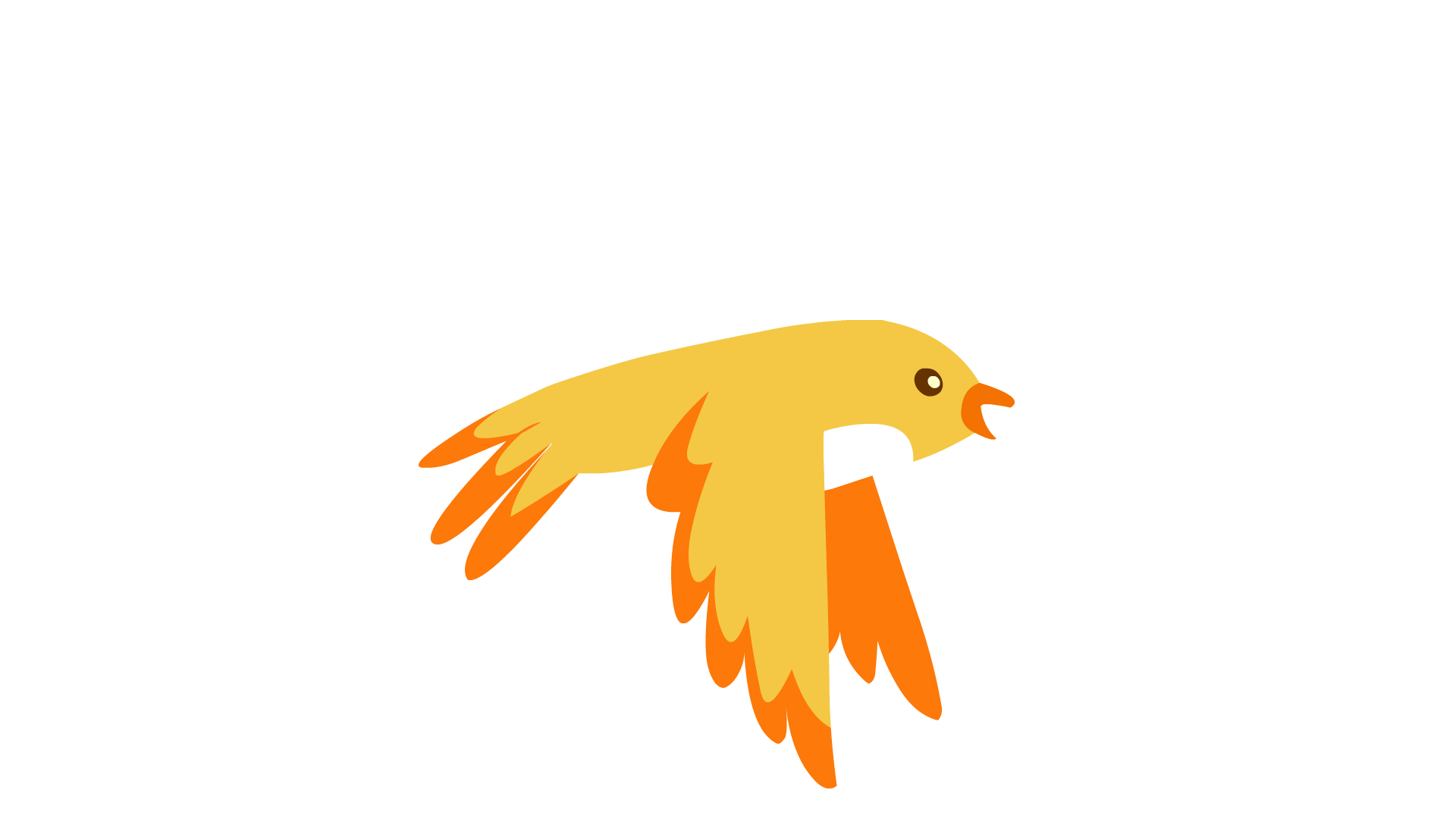 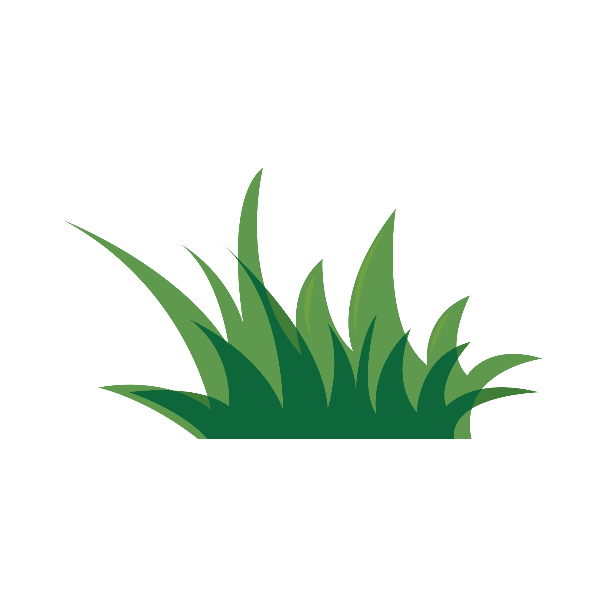 cǎo yá jiān jiān  
tā duì xiǎo niǎo shuō 
     wǒ  shì  chūn tiān
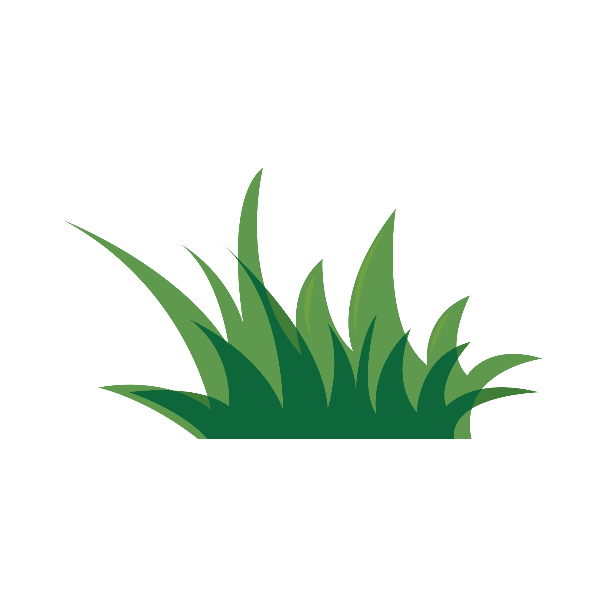 草芽尖尖，
他对小鸟说：
“我是春天。”
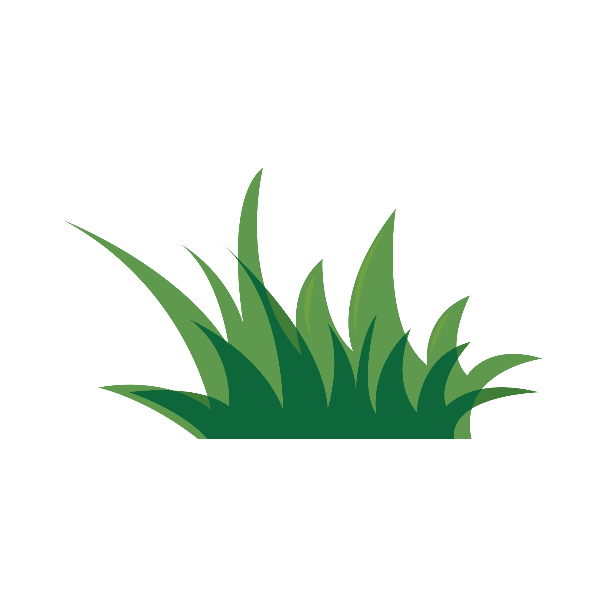 仿写课文
草芽尖尖，
他对小鸟说：
“我是春天。”

迎春花_______,
他对_________说：
“我是春天。”
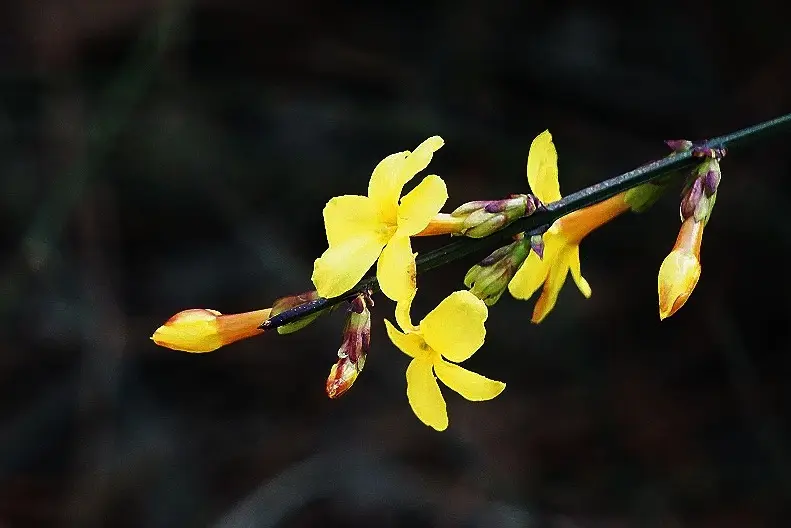 仿写课文
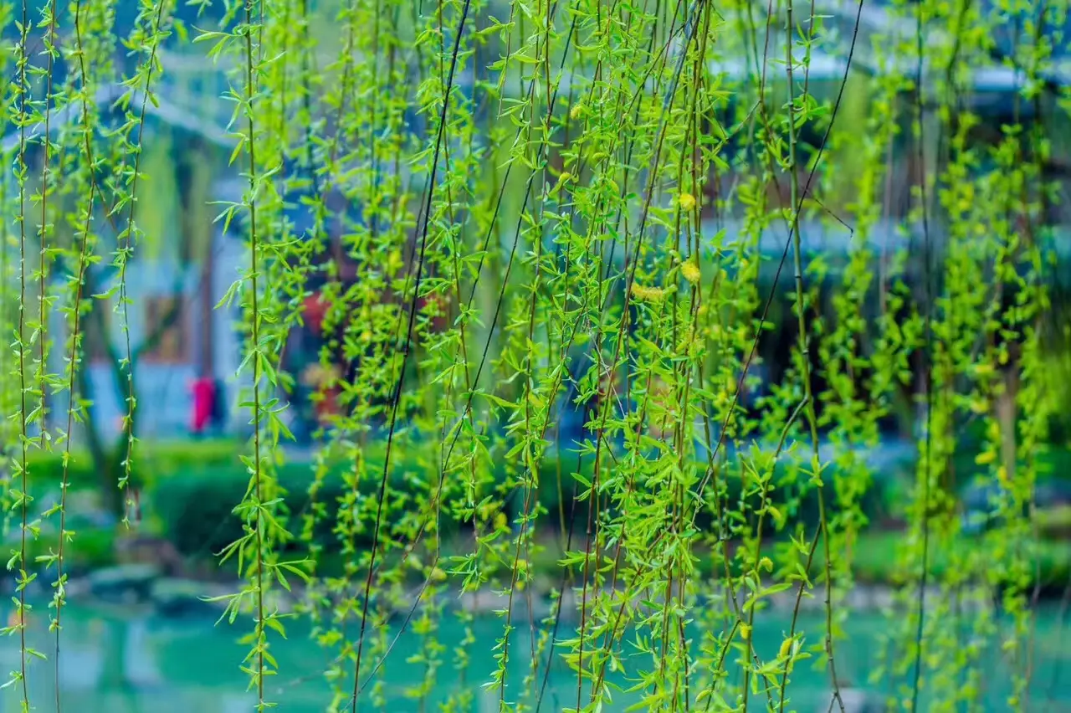 _________,
他对_________说：
“我是春天。”
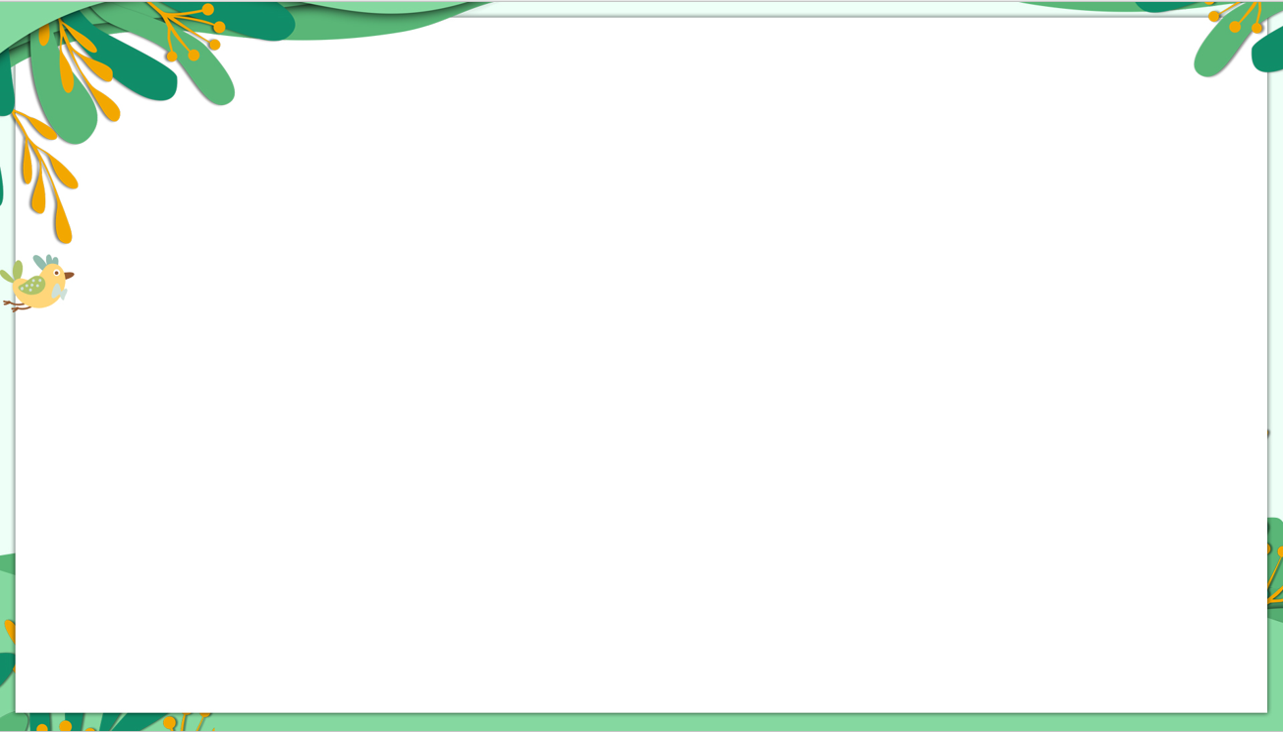 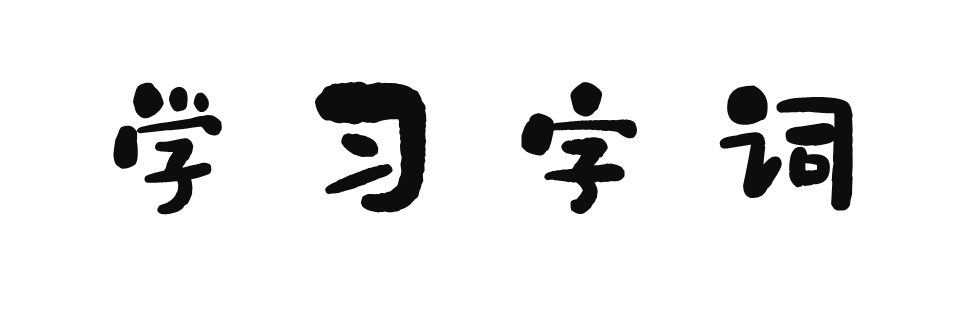 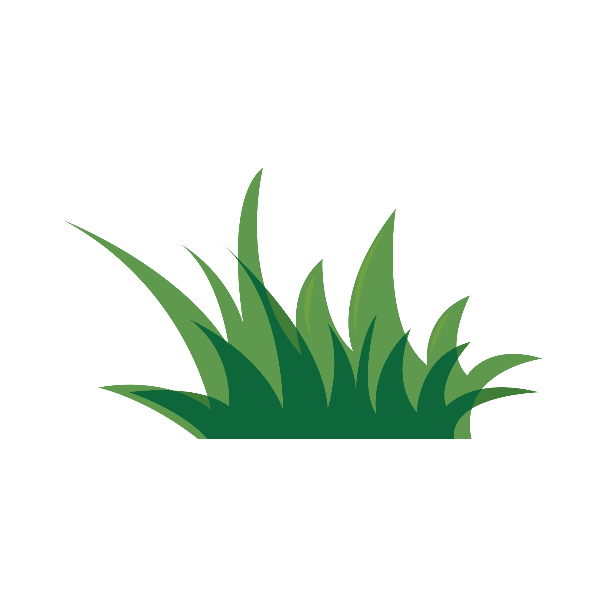 chūn
春
春天
xià
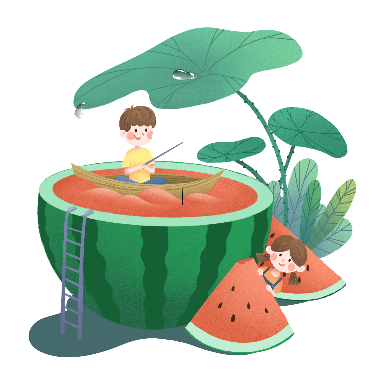 夏天
夏
偏旁：折文
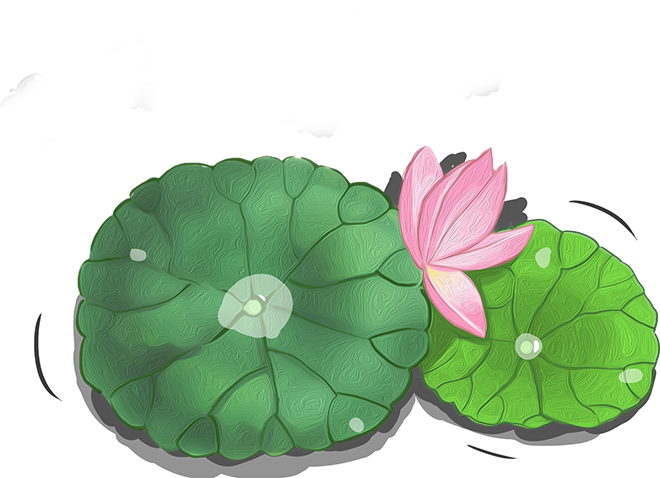 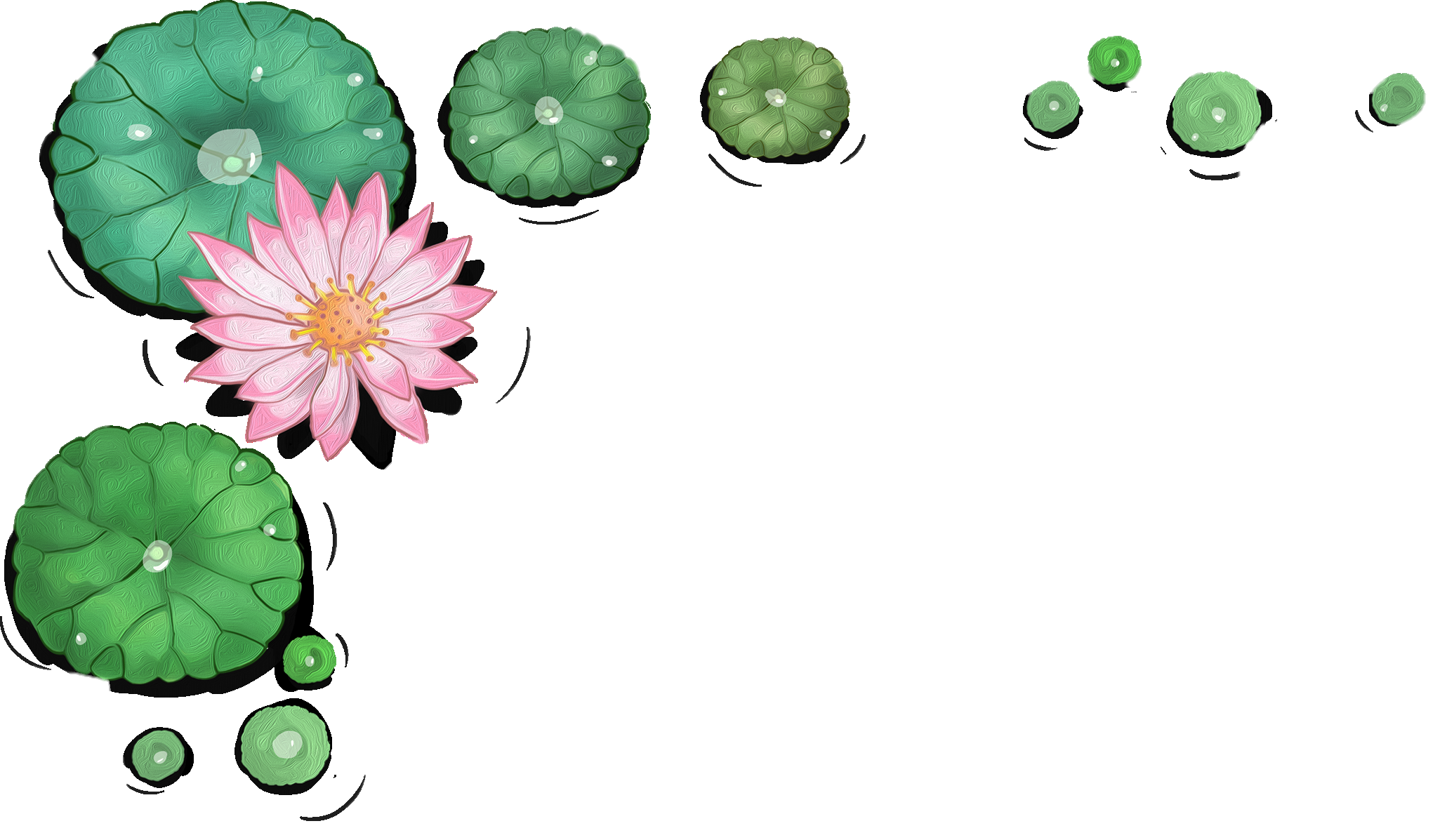 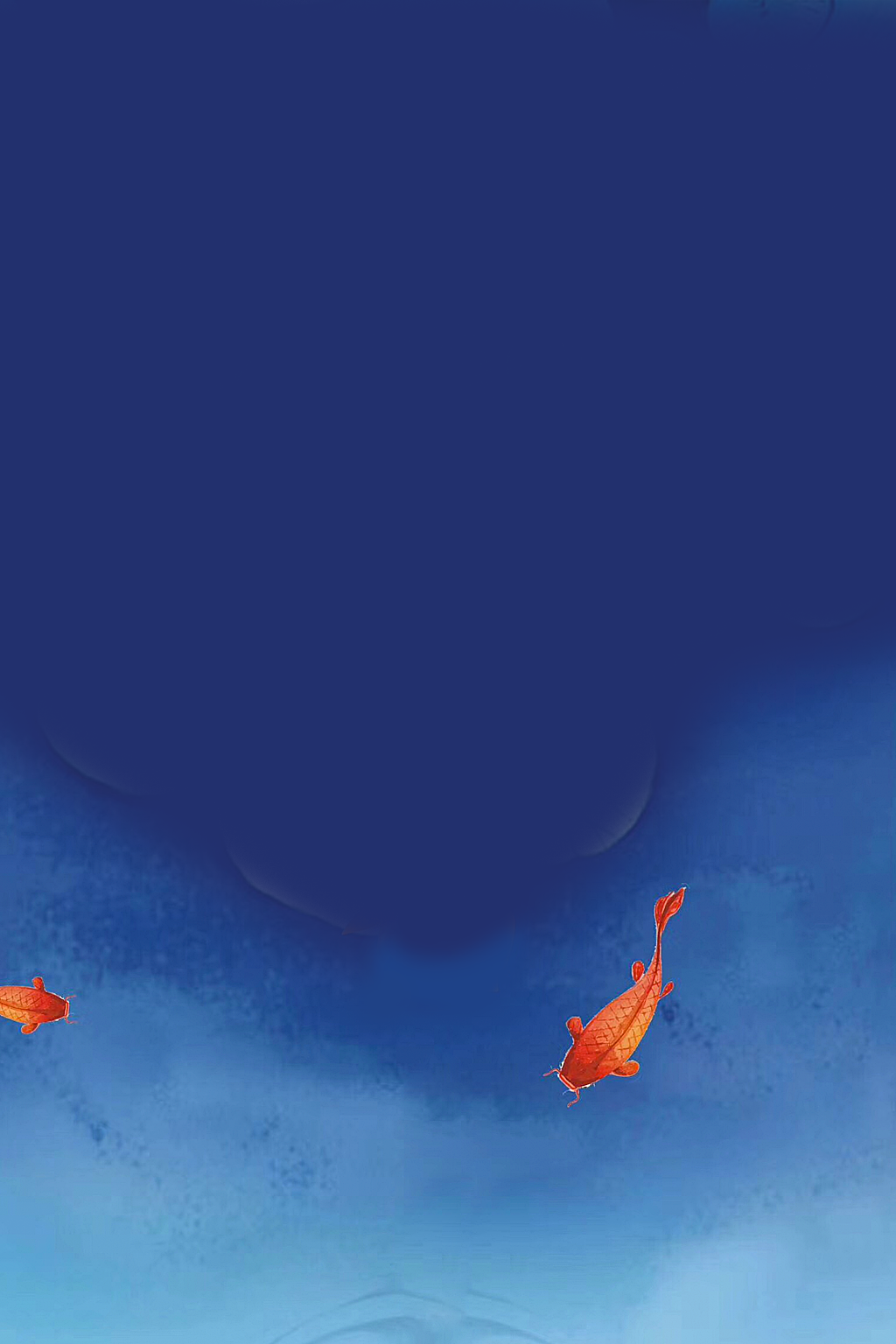 朗读课文
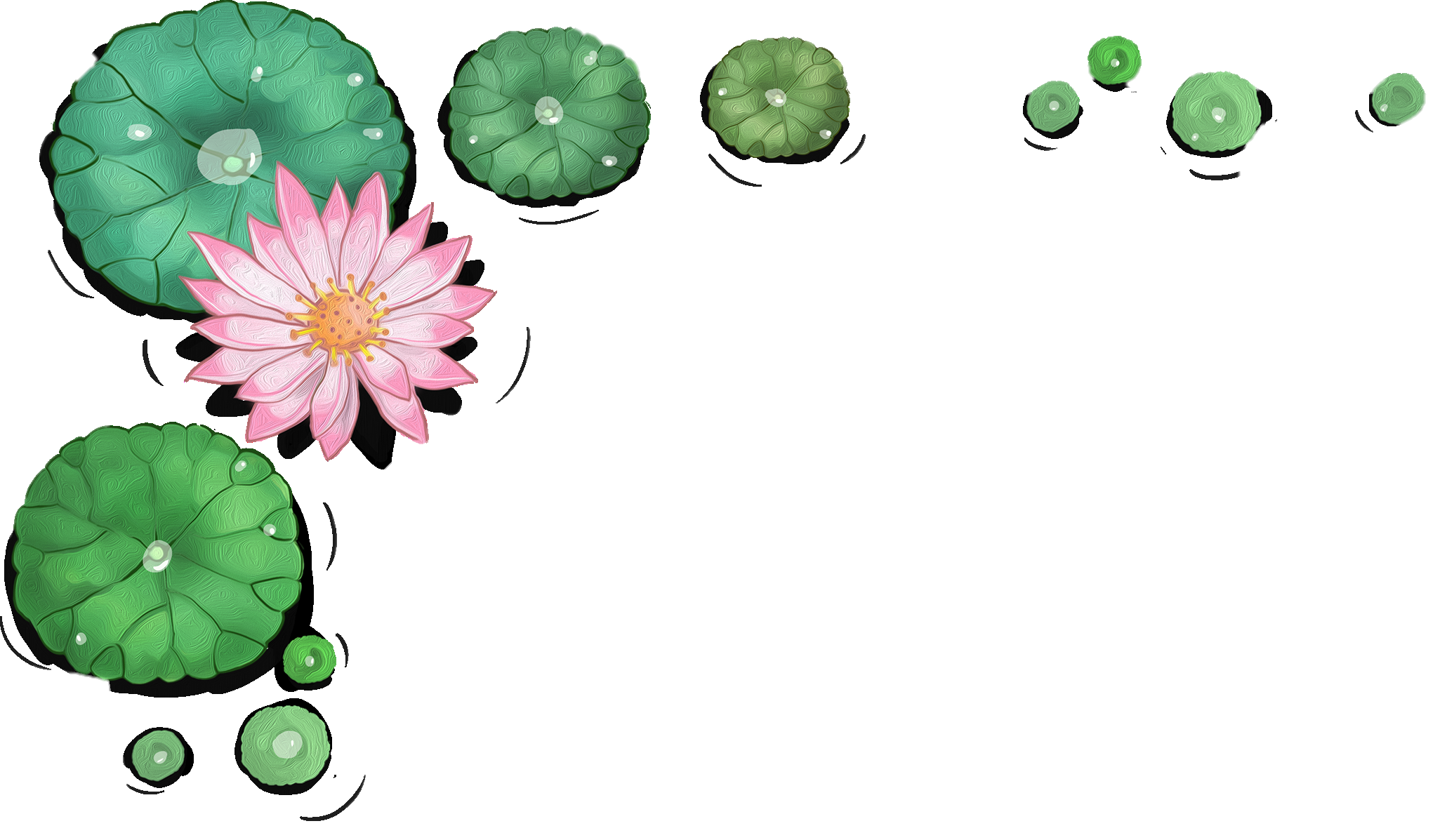 hé yè yuán yuán 
tā duì qīnɡ wā shuō 
   wǒ shì xià tiān
荷叶圆圆，
他对青蛙说：
“我是夏天。”
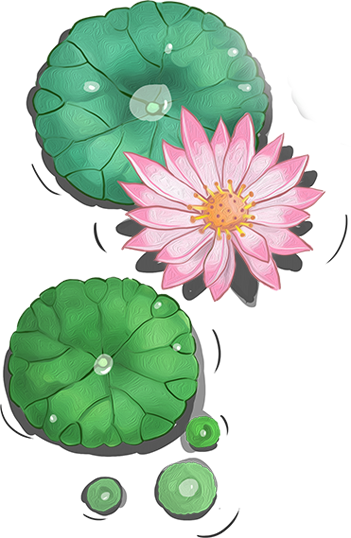 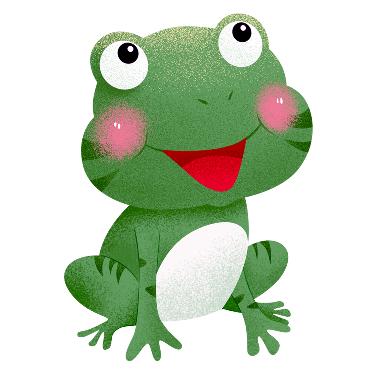 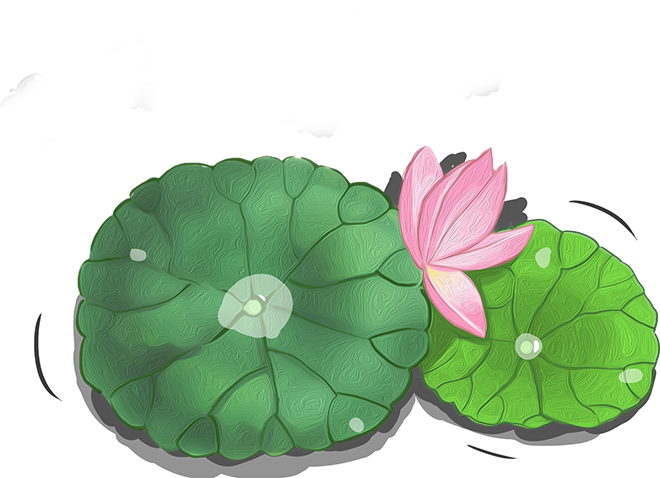 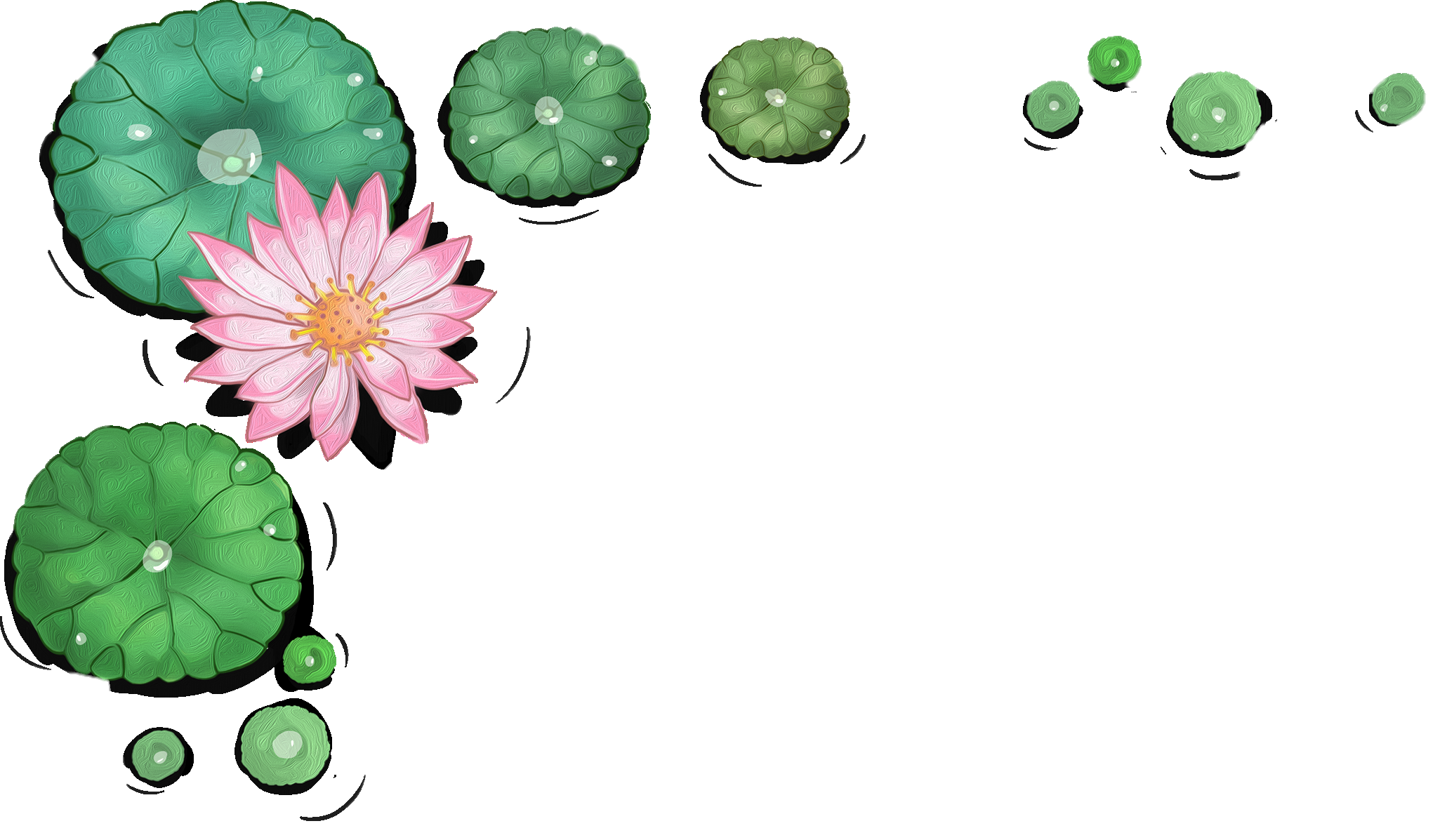 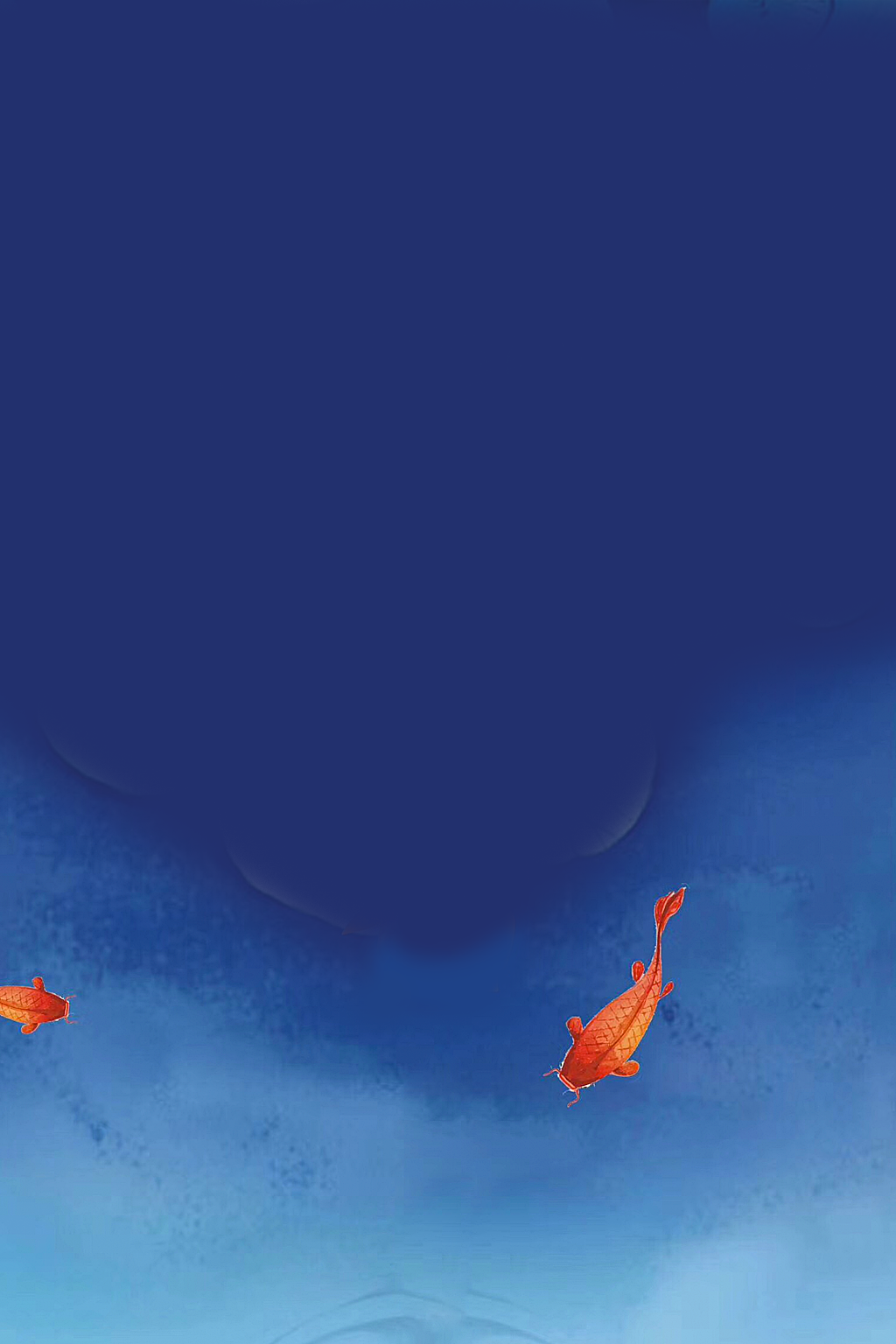 朗读课文
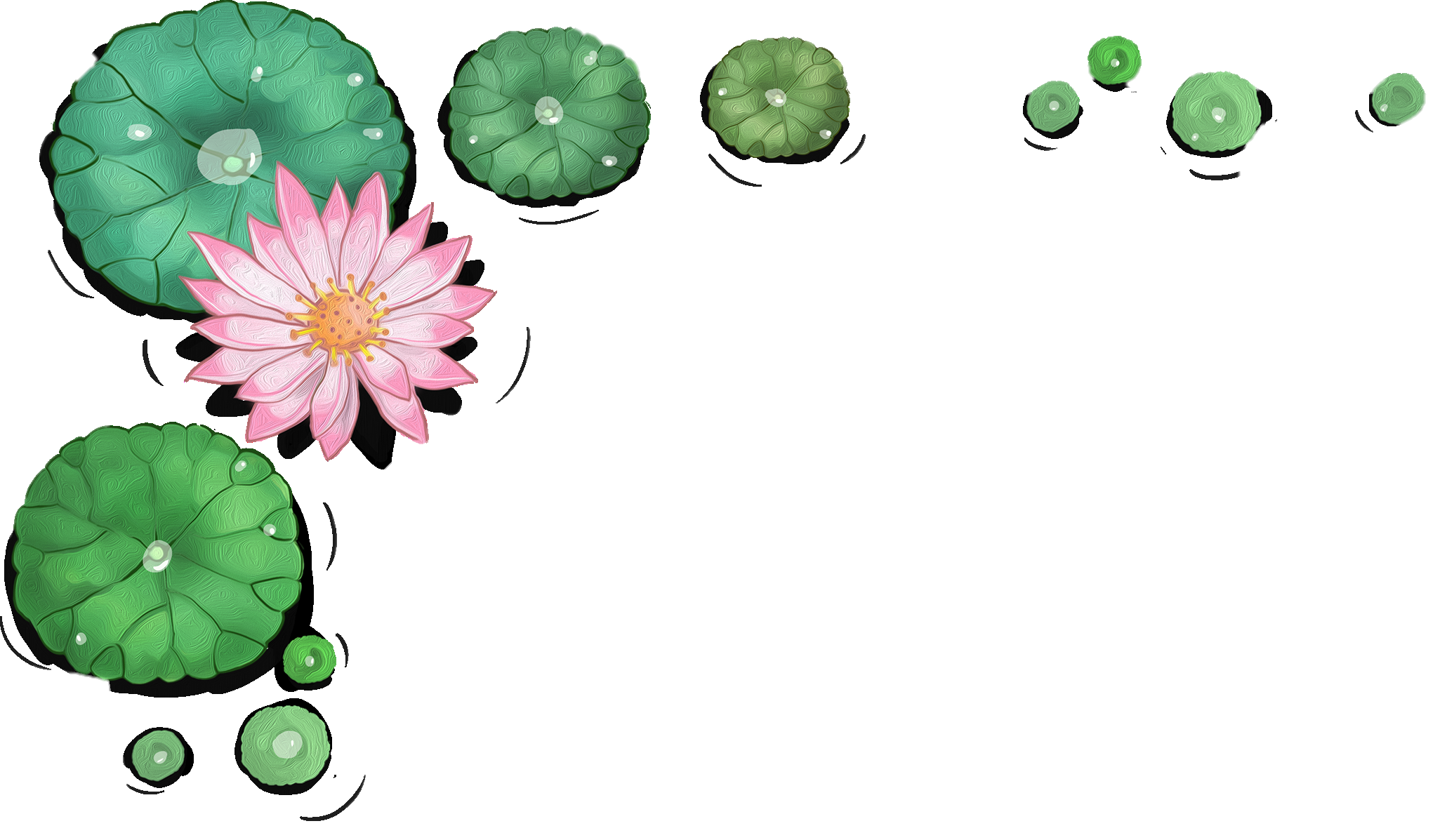 hé yè yuán yuán 
tā duì qīnɡ wā shuō 
   wǒ shì xià tiān
荷叶圆圆，
他对青蛙说：
“我是夏天。”
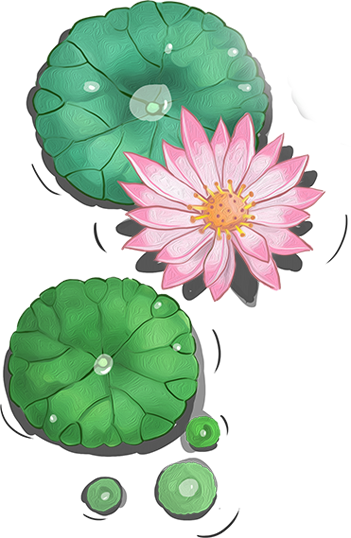 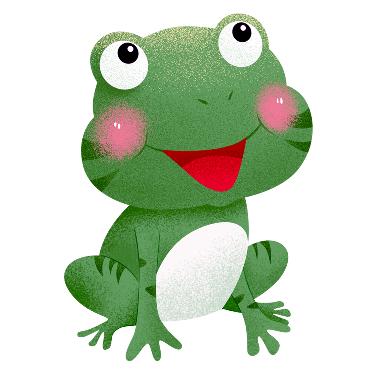 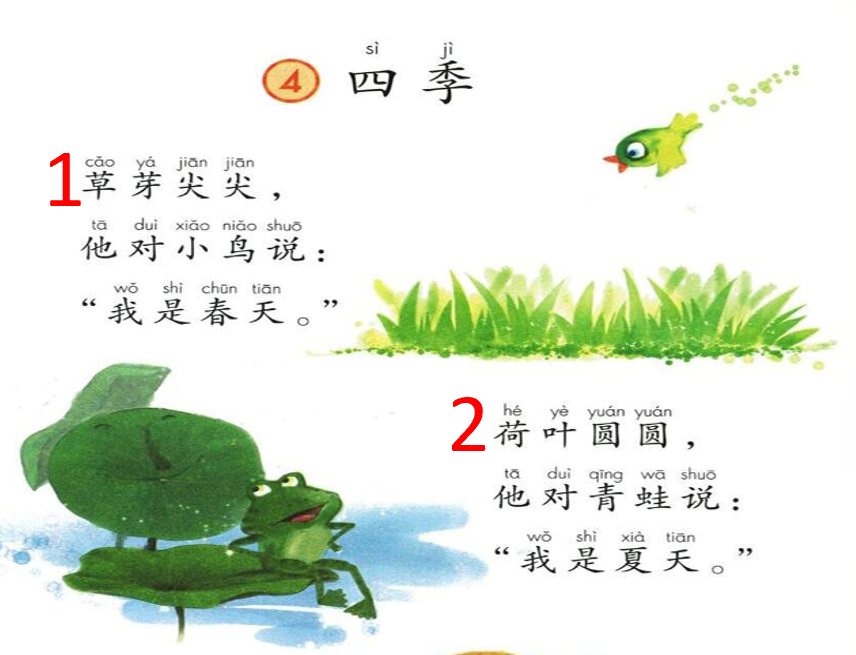 朗读课文
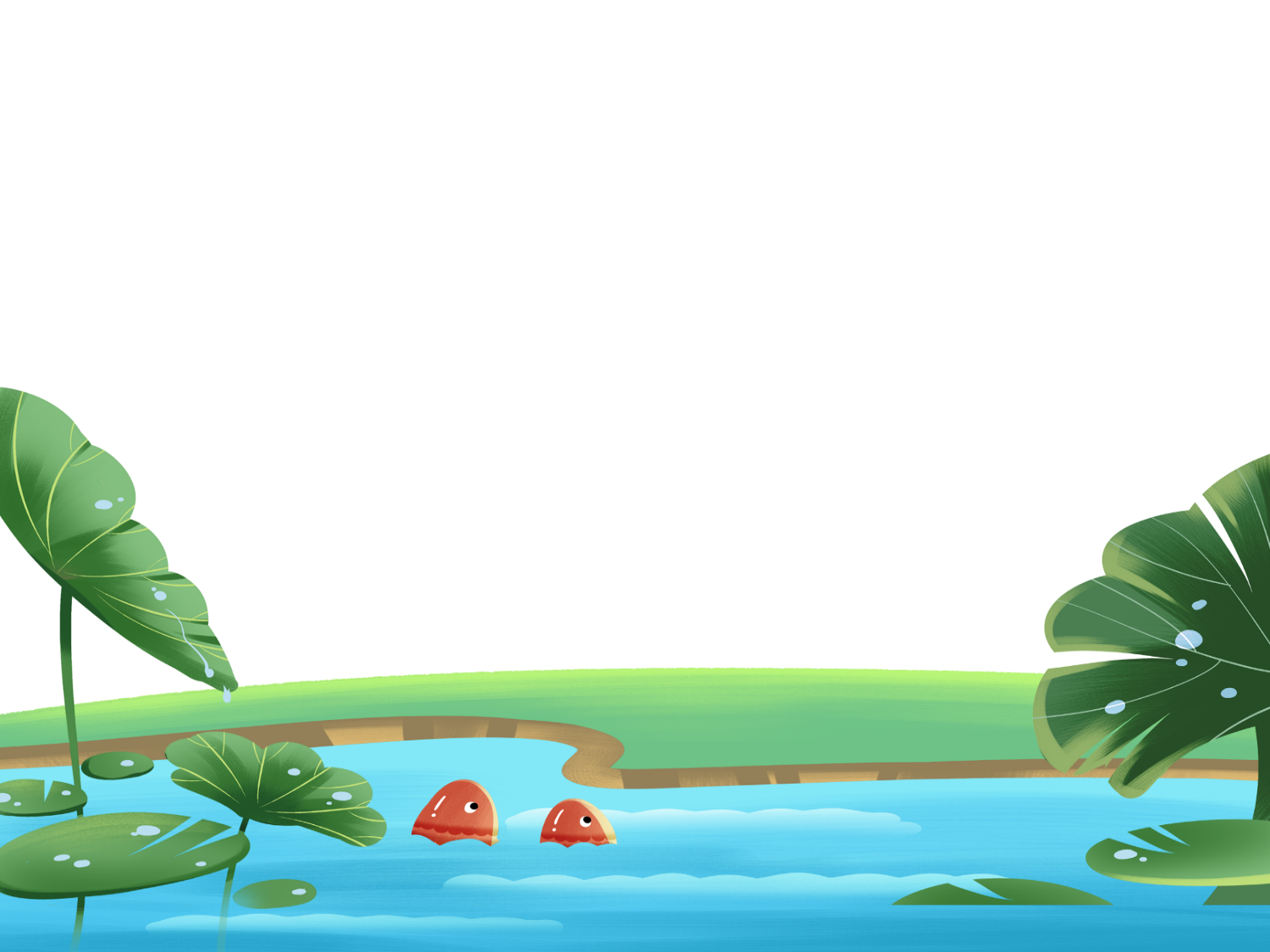 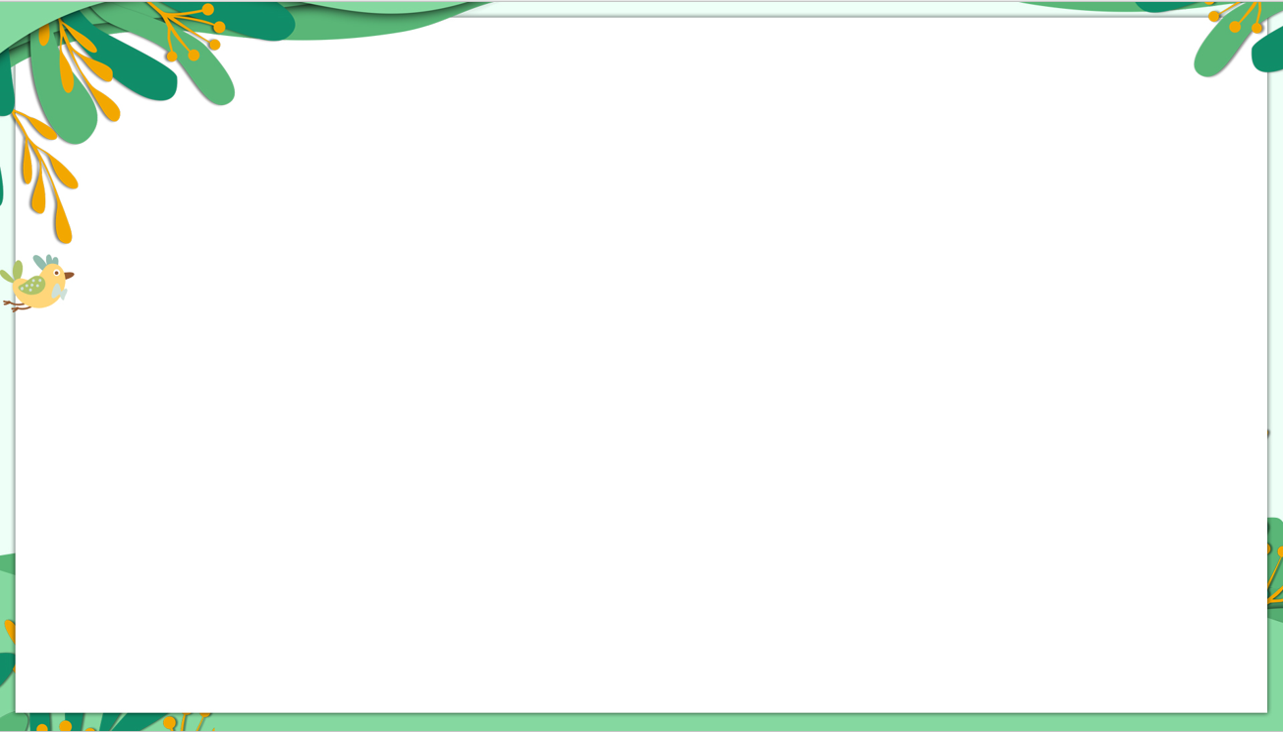 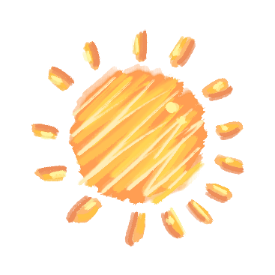 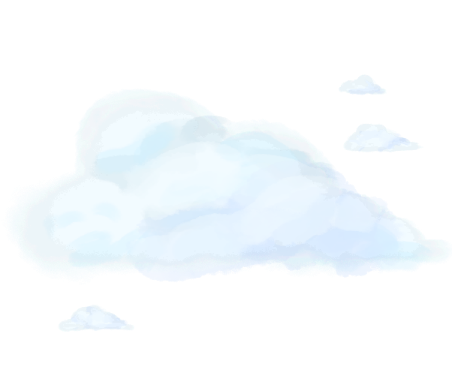 认一认
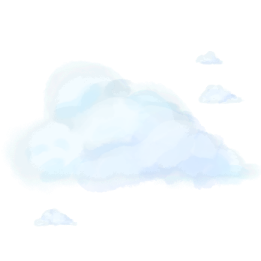 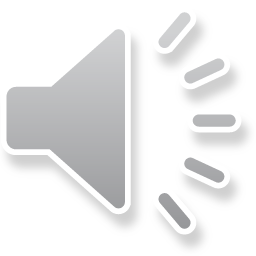 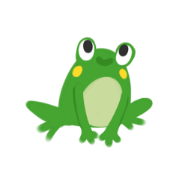 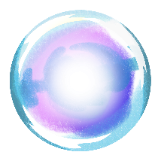 尖
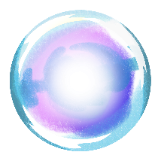 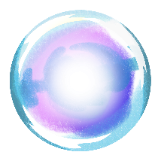 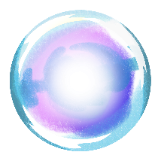 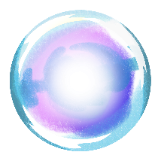 说
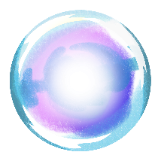 夏
青
蛙
春
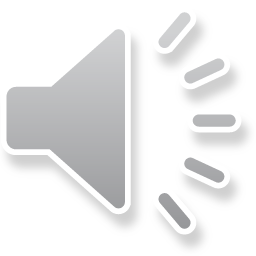 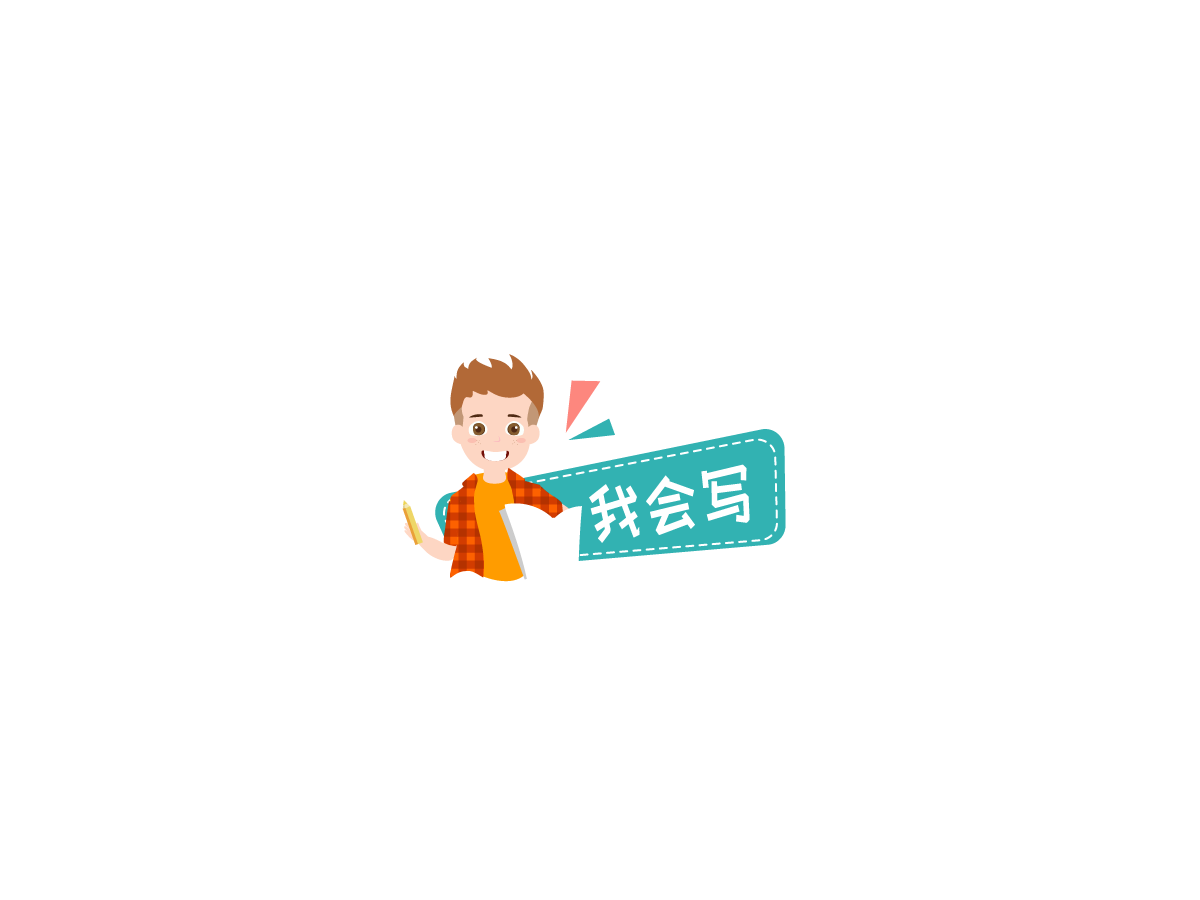 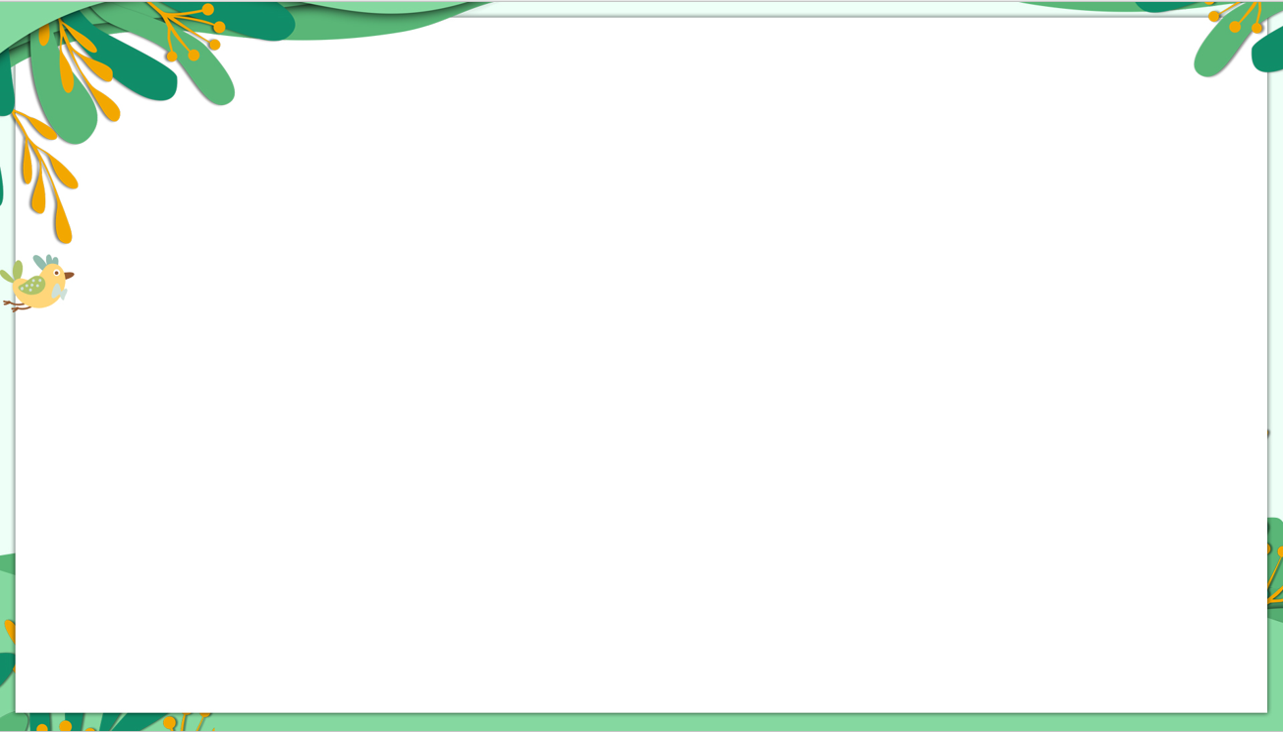 tiān
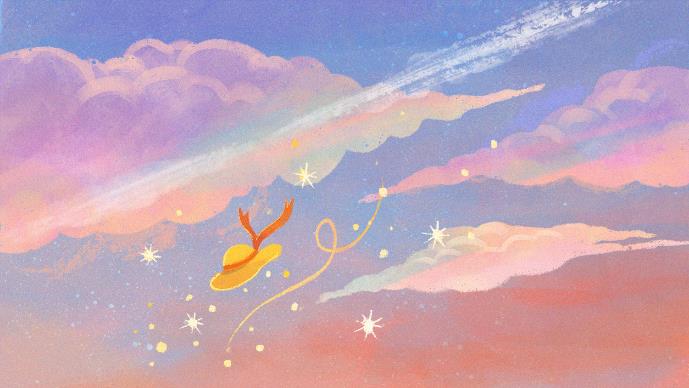 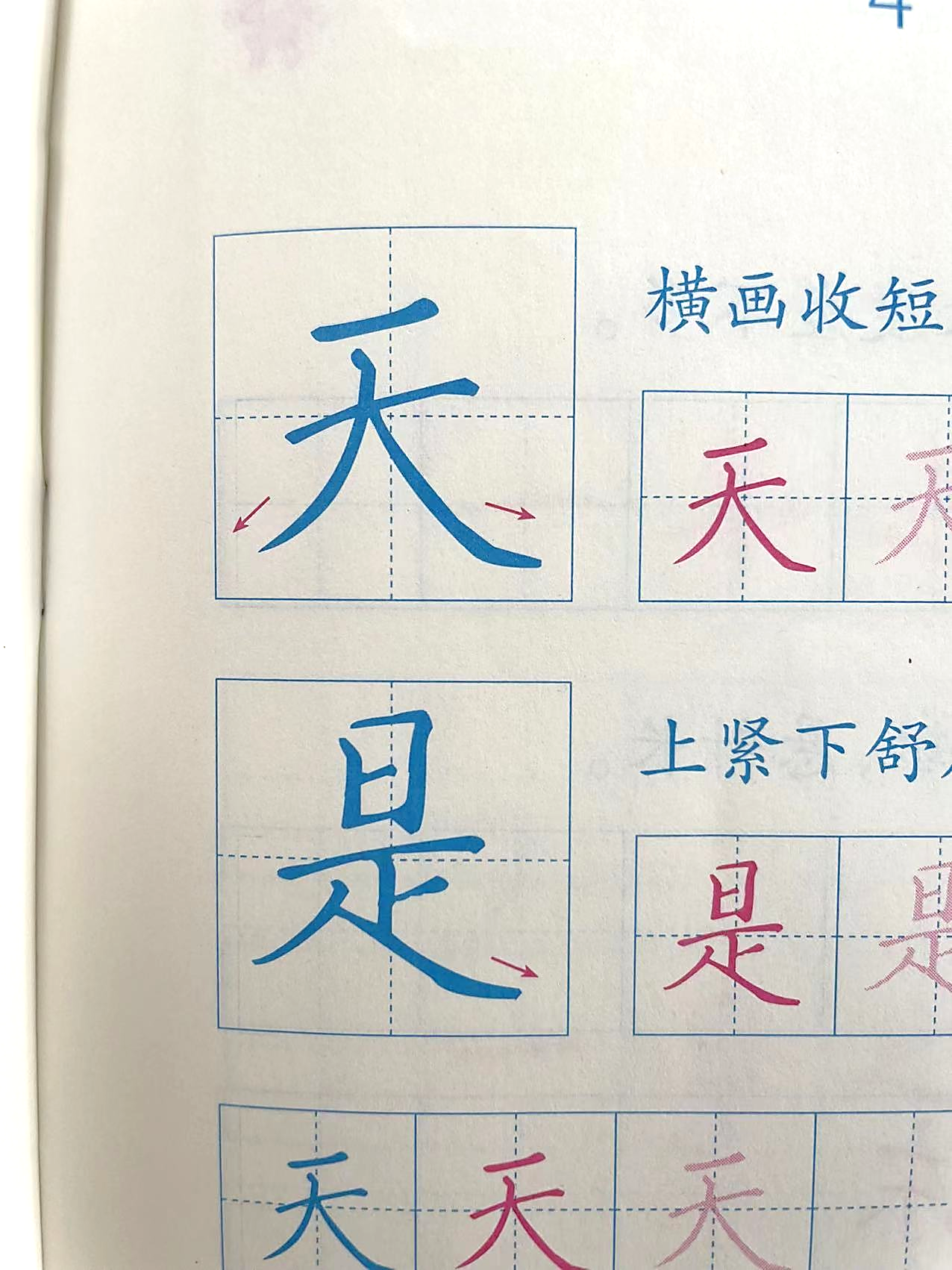 三看：一看结构，二看高低，三看关键笔画。

口诀：两横皆短,撇捺舒展。
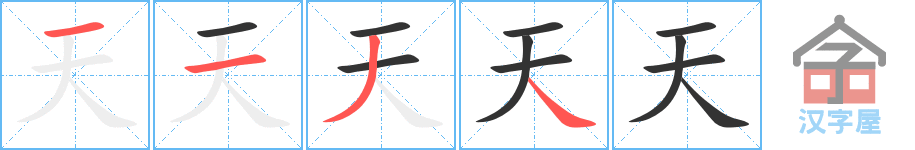